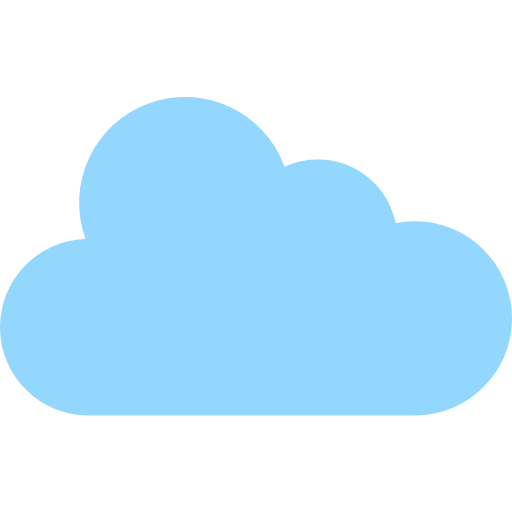 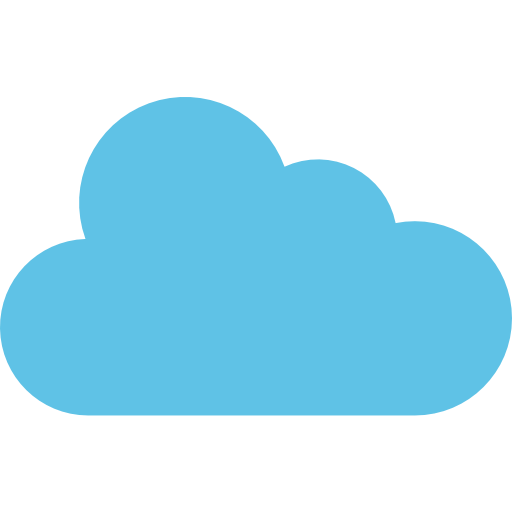 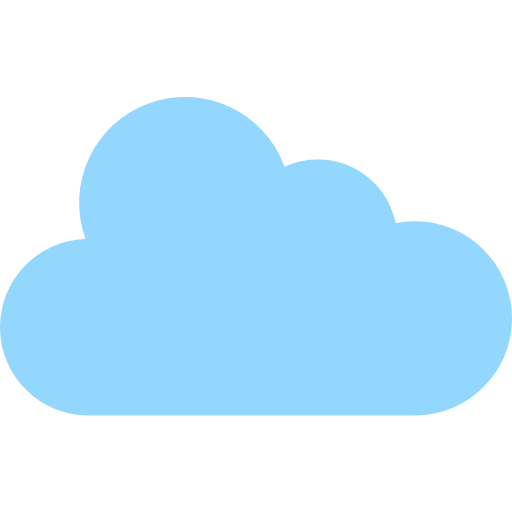 PHÂN PHỐI CHƯƠNG TRÌNHHOẠT ĐỘNG TÌNH NGHUYỆN 11
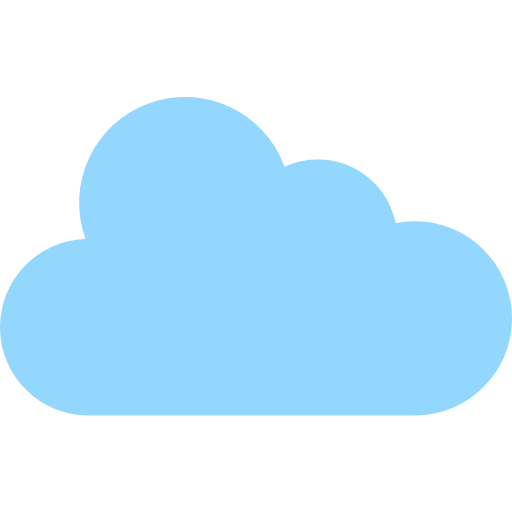 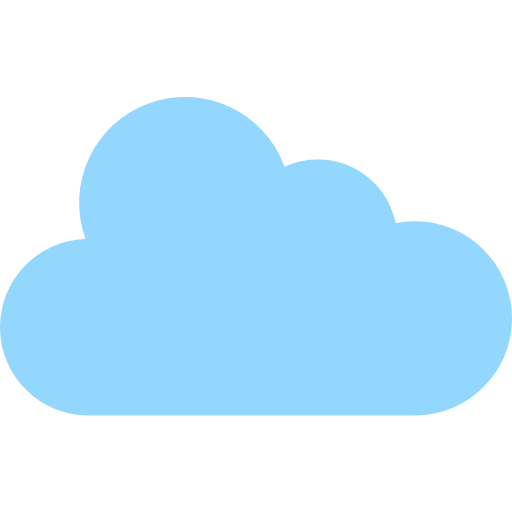 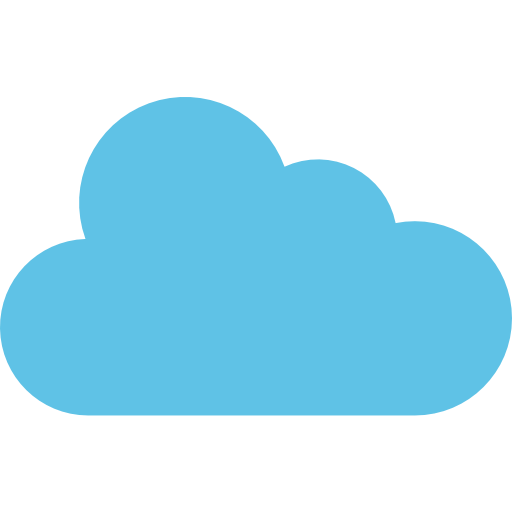 CHỦ ĐỀ 7
Giảng viên: Ngô Thanh Thìn
                    Nguyễn Thị Huệ
BẢO VỆ MÔI TRƯỜNG
BẢO VỆ MÔI TRƯỜNG
SỐ TIẾT: 3
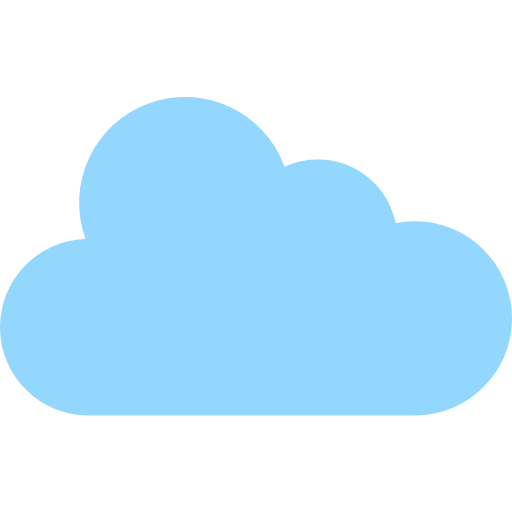 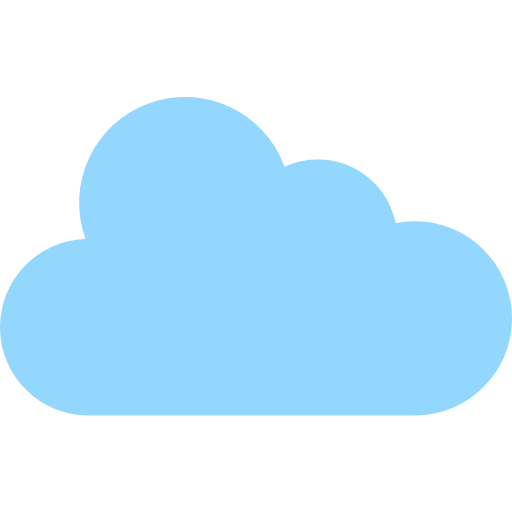 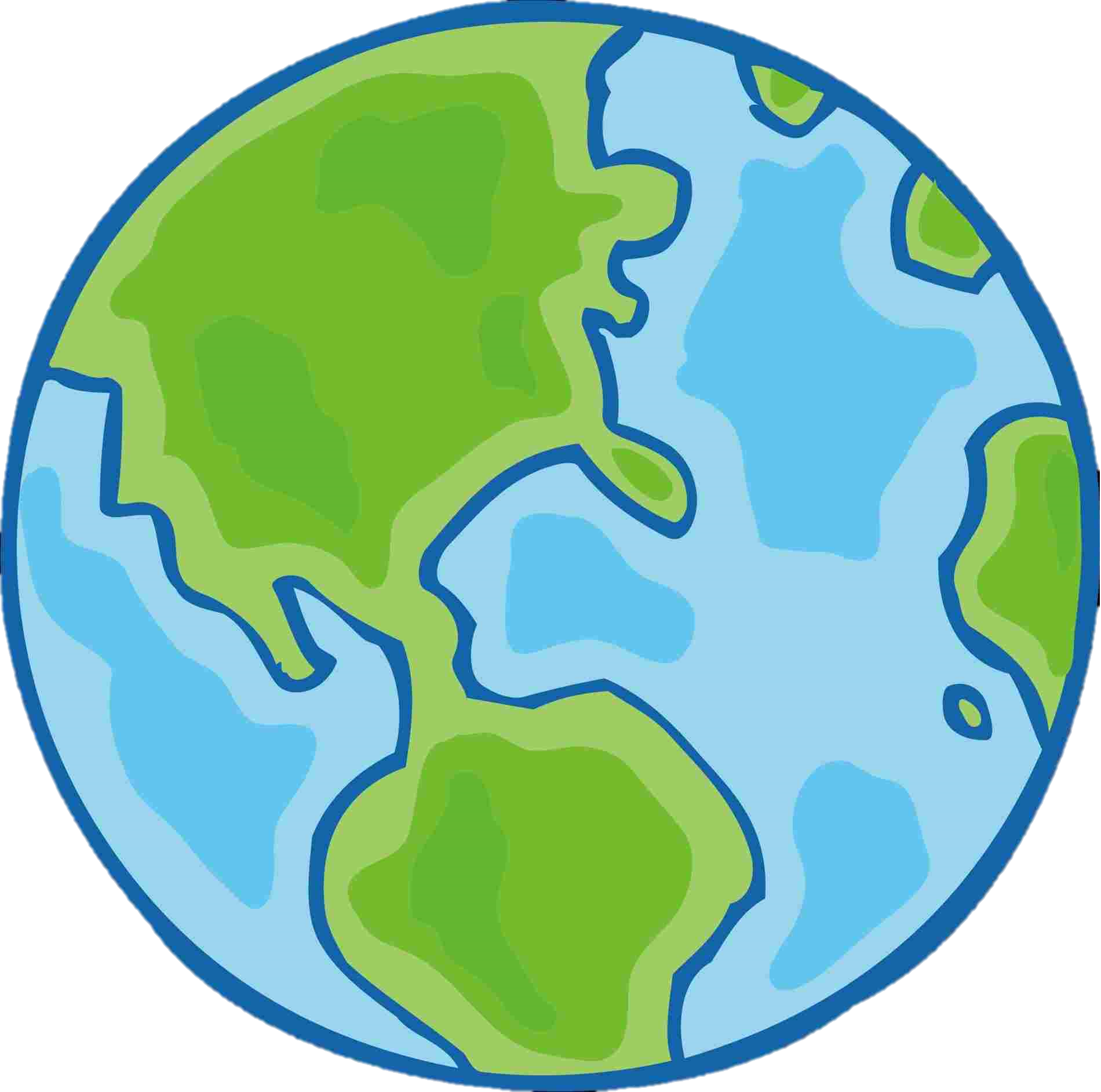 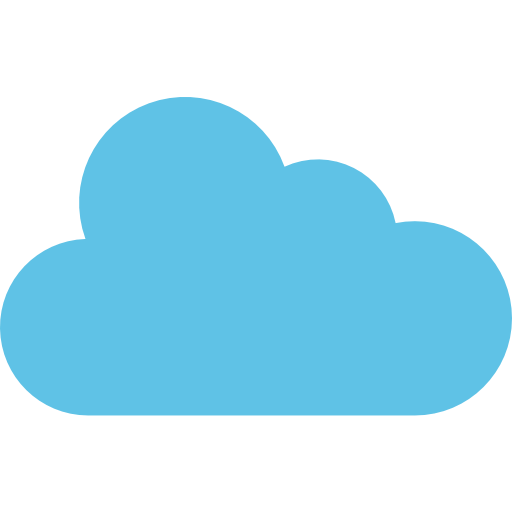 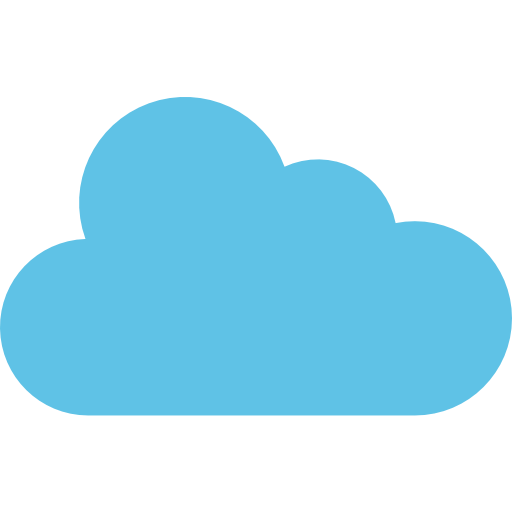 Kiến thức
Năng lực
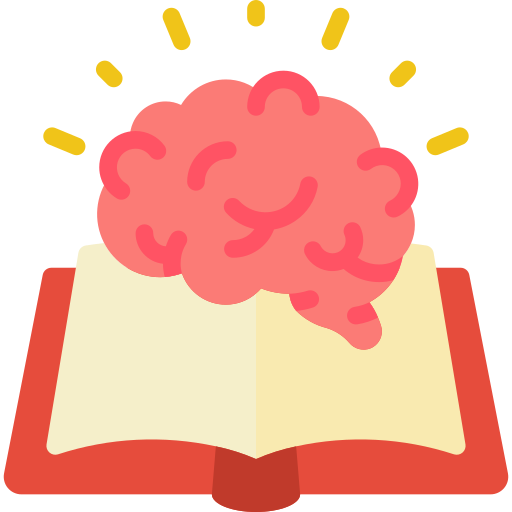 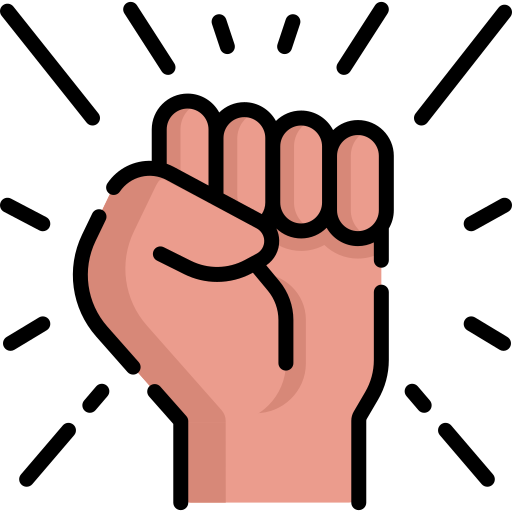 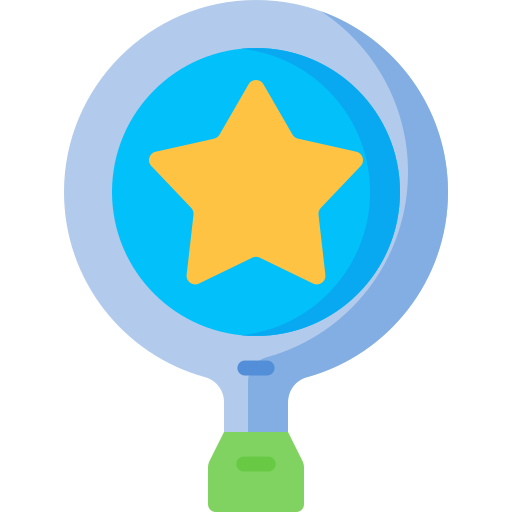 Phẩm chất
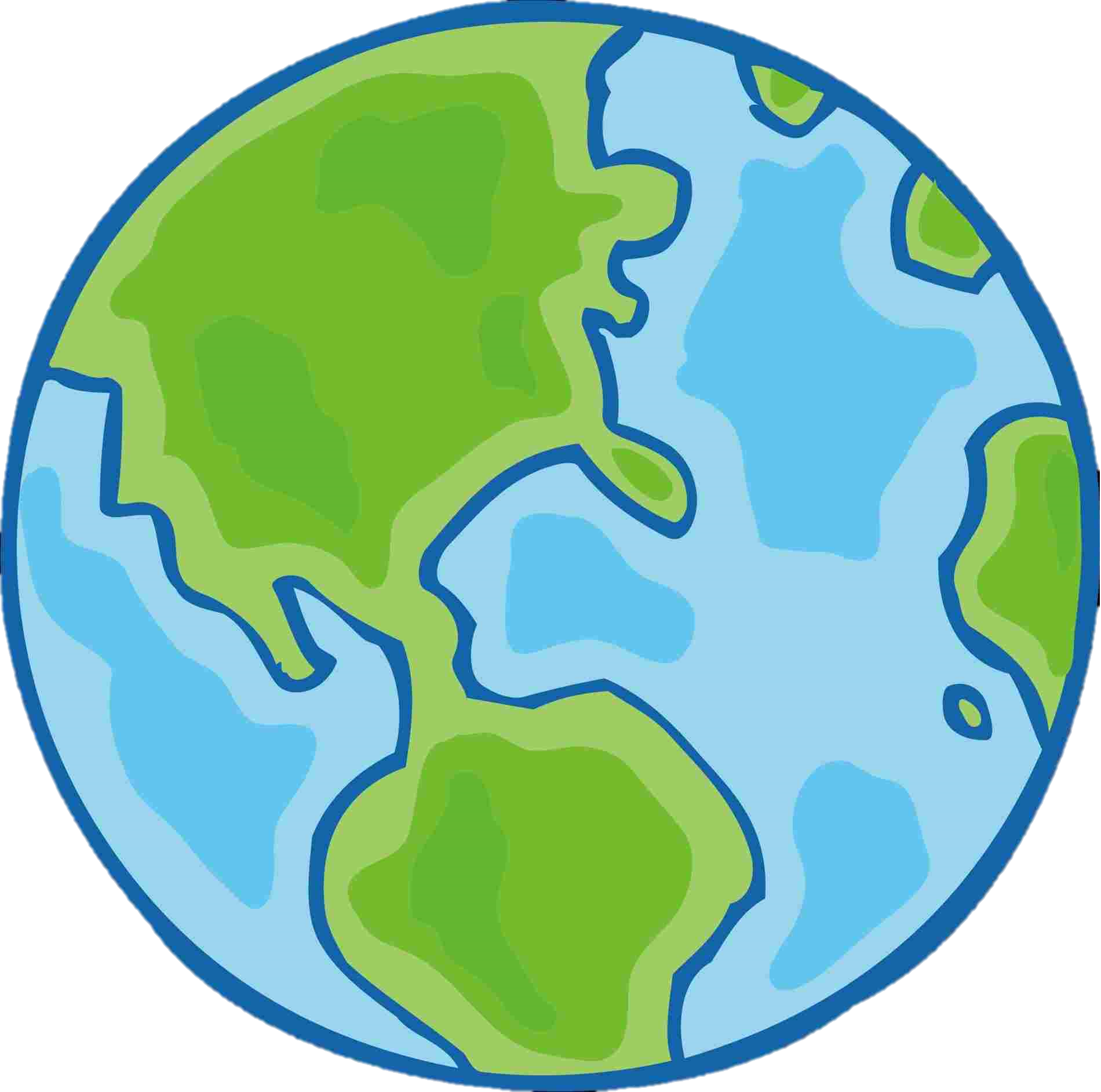 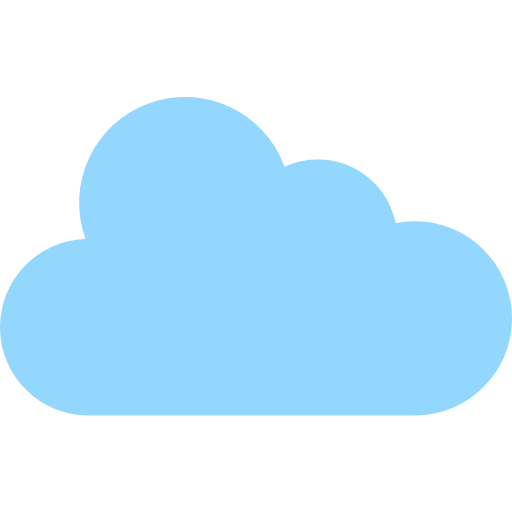 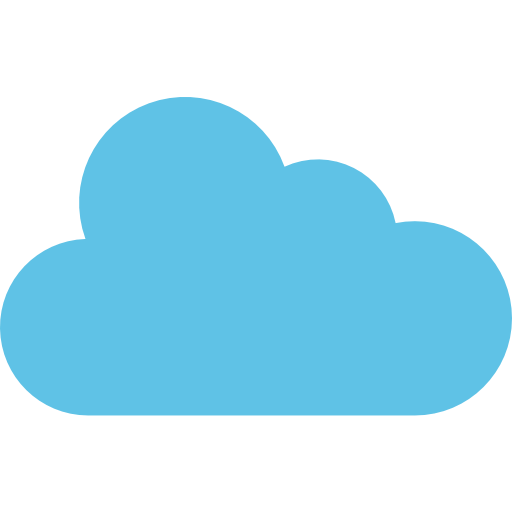 CHỦ ĐỀ 7
BẢO VỆ MÔI TRƯỜNG
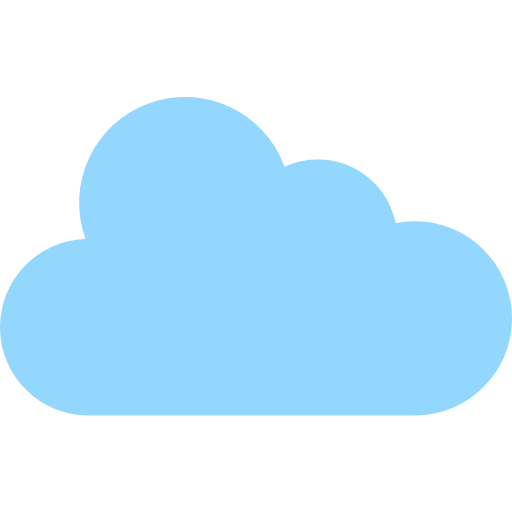 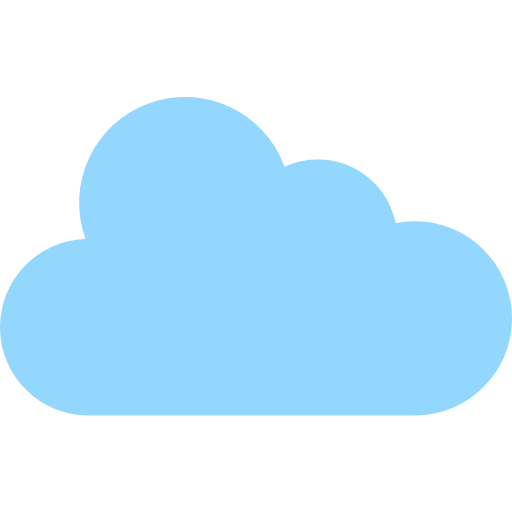 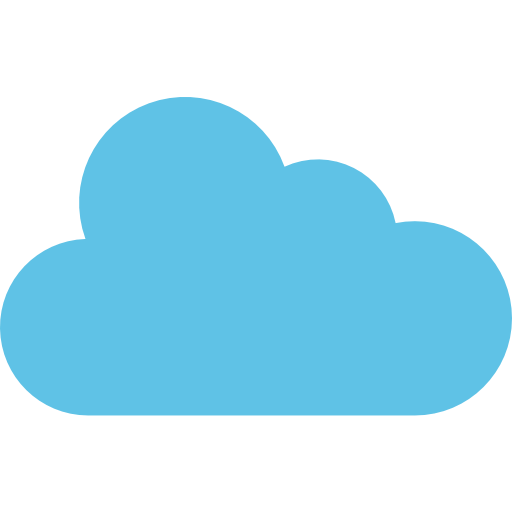 I. MỤC TIÊU CHUNG
Kiến thức
Năng lực
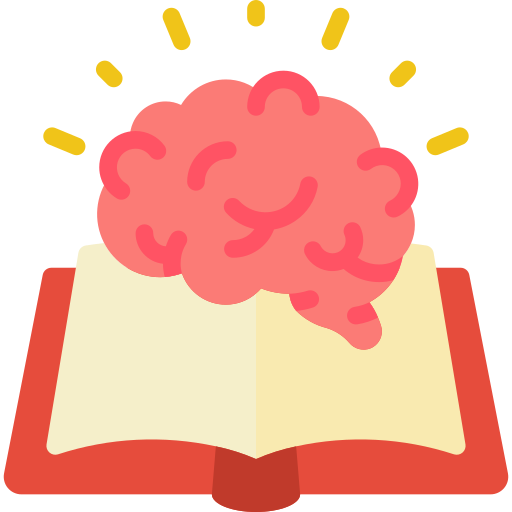 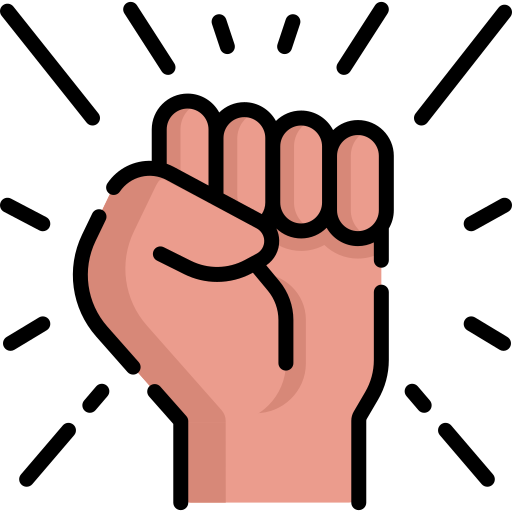 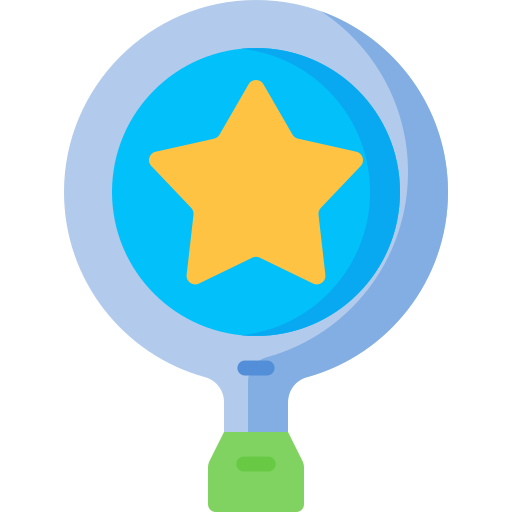 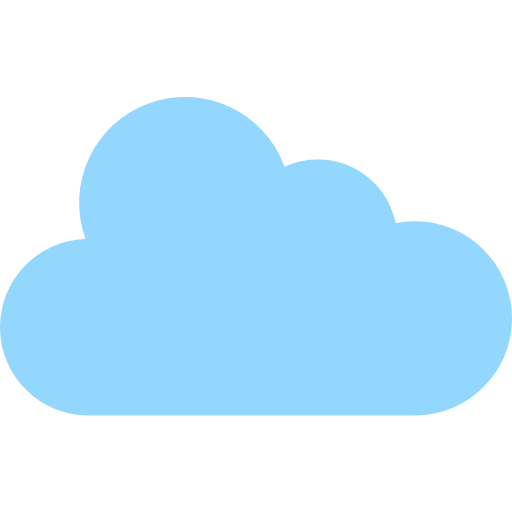 Phẩm chất
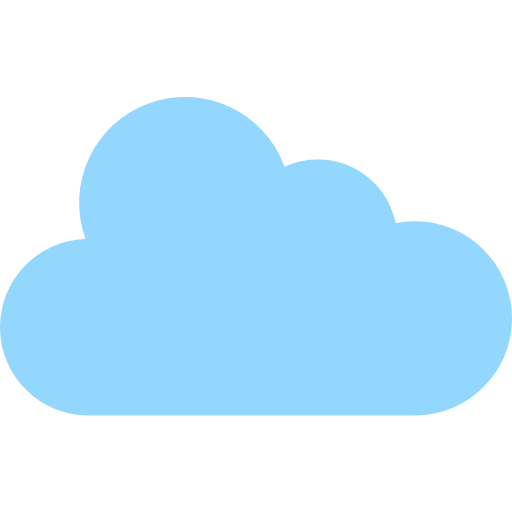 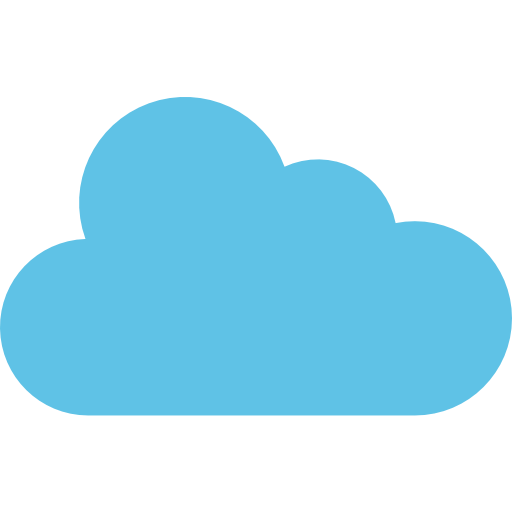 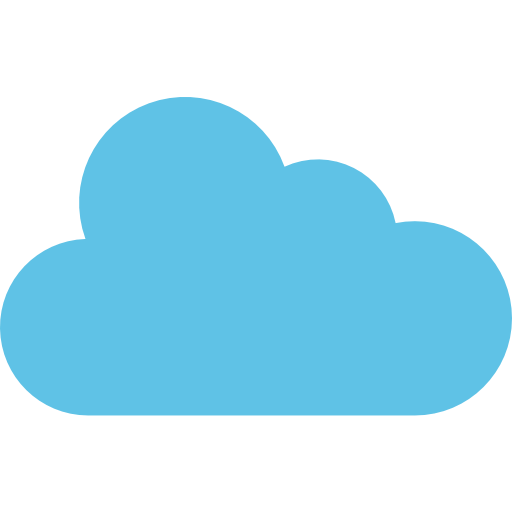 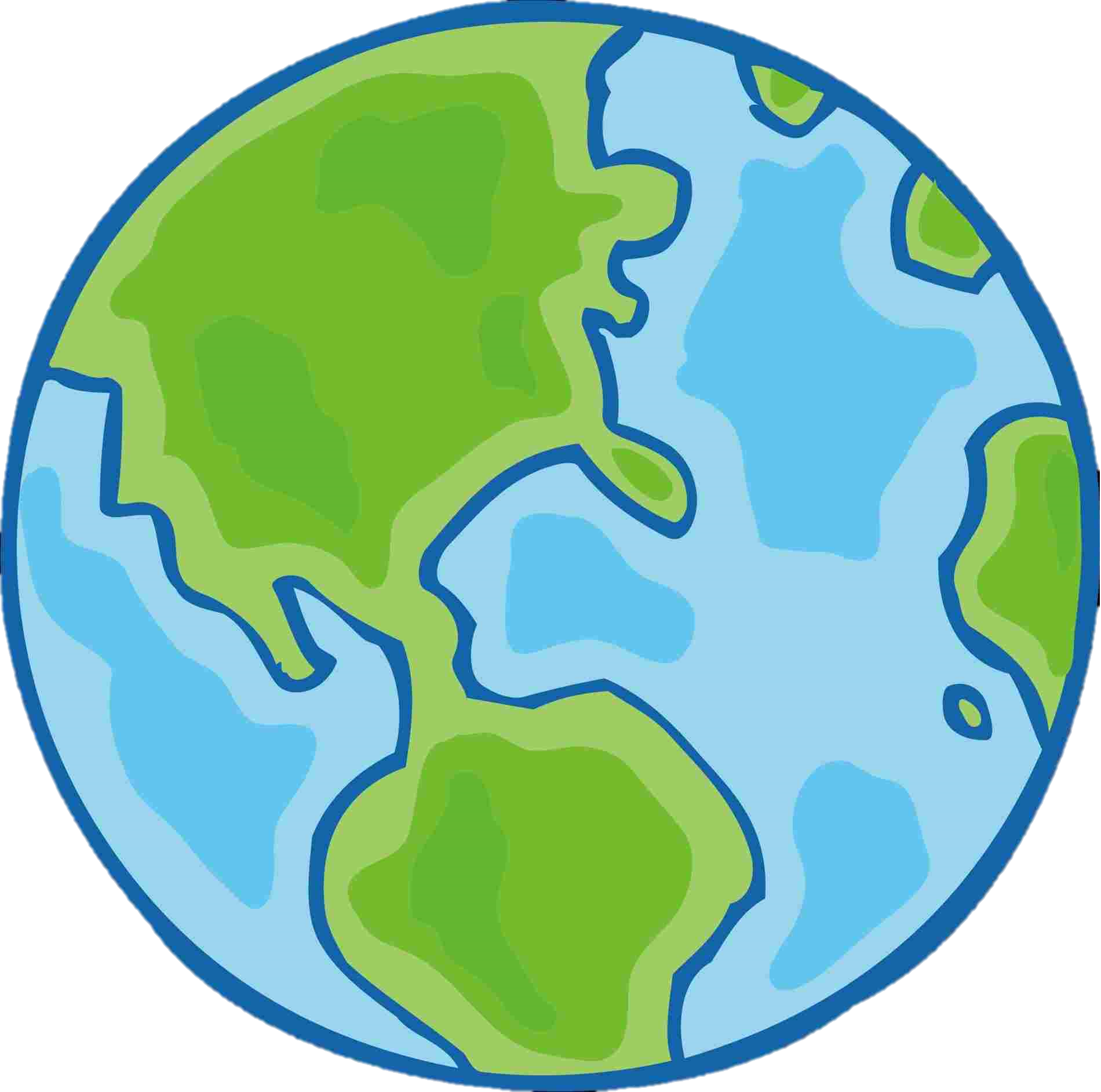 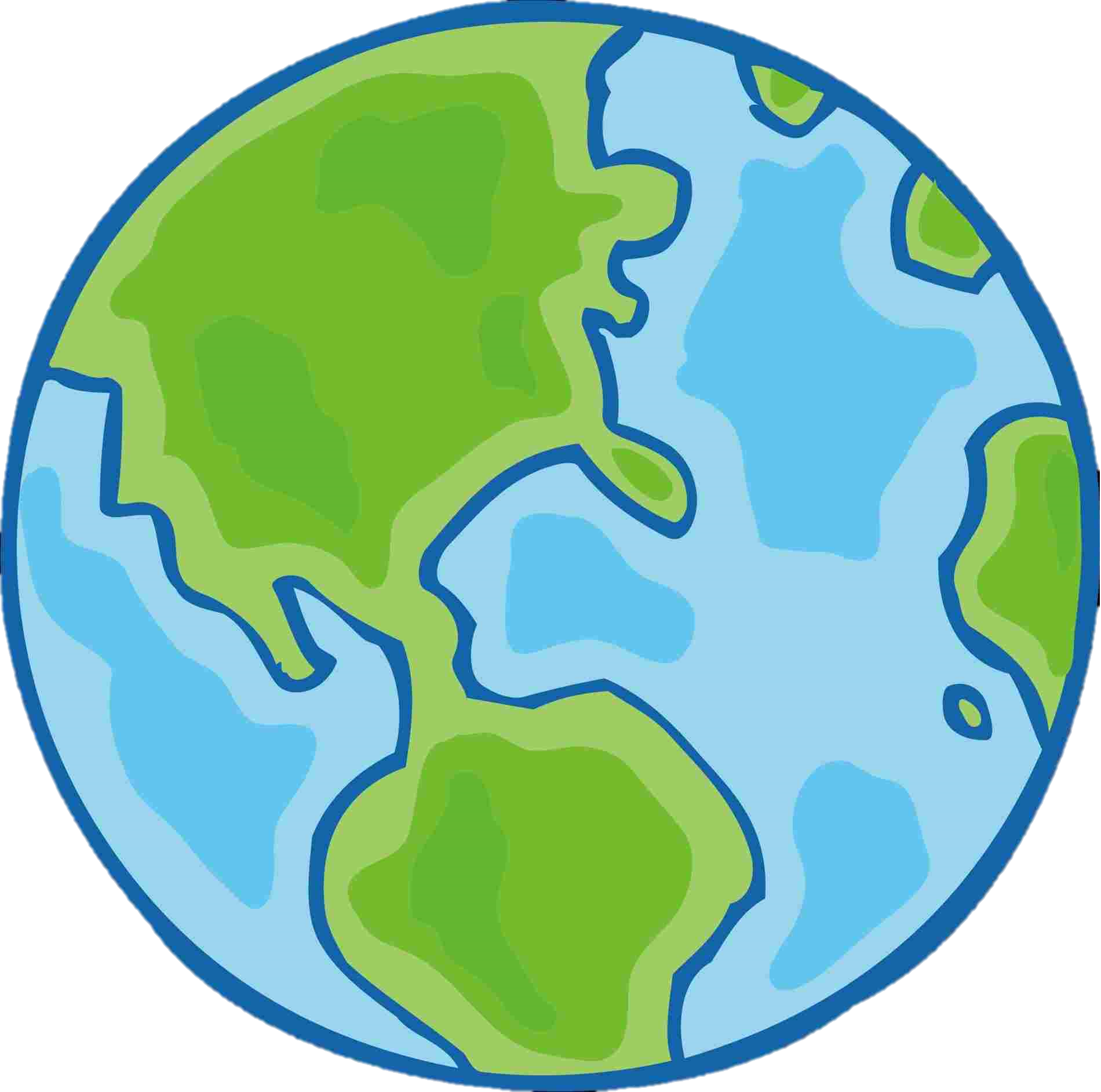 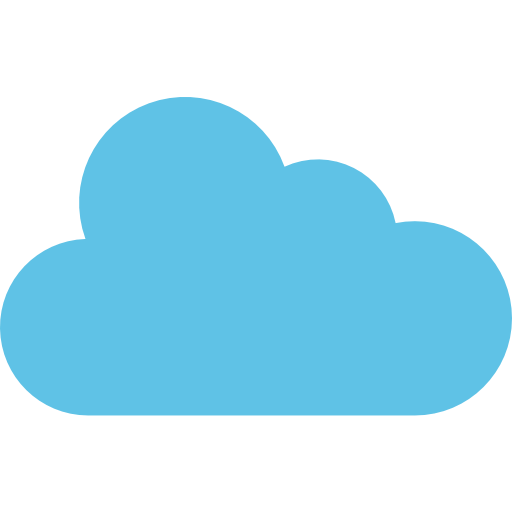 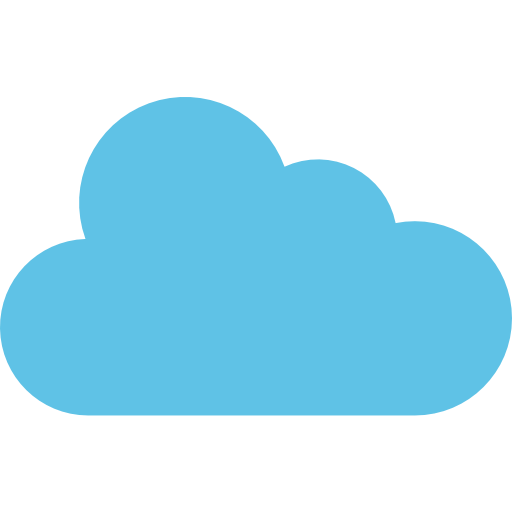 Nghiên cứu, khảo sát về thực trạng môi trường tự nhiên tại địa phương; tác động của của sự phát triển sản xuất, kinh doanh tới môi trường tự nhiên.
Kiến thức
Tuyên truyền biện pháp bảo vệ tài nguyên đến người dân địa phương. Xây dựng và thực hiện được kế hoạch tuyên truyền, kêu gọi mọi người chung tay bảo vệ tài nguyên.
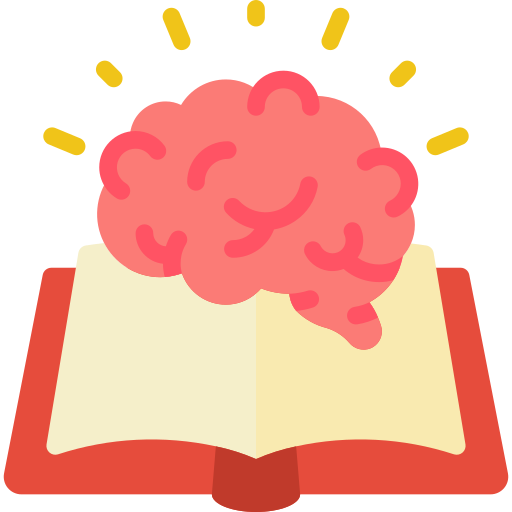 Nhận xét, đánh giá được thực trạng môi trường, tác động của của sự phát triển sản xuất, kinh doanh tới môi trường tự nhiên.
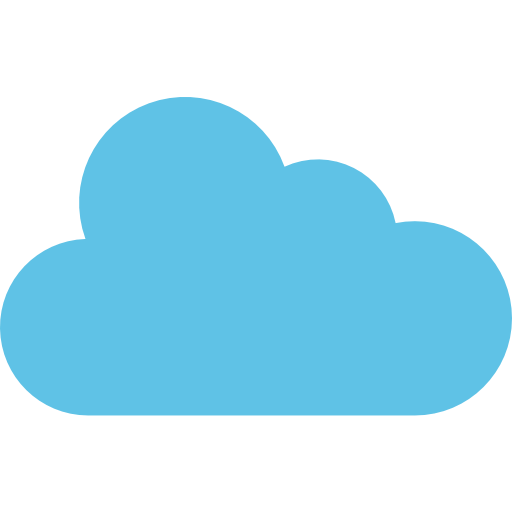 Thuyết trình được với các đối tượng khác nhau về ý nghĩa của việc bảo vệ môi trường tự nhiên.
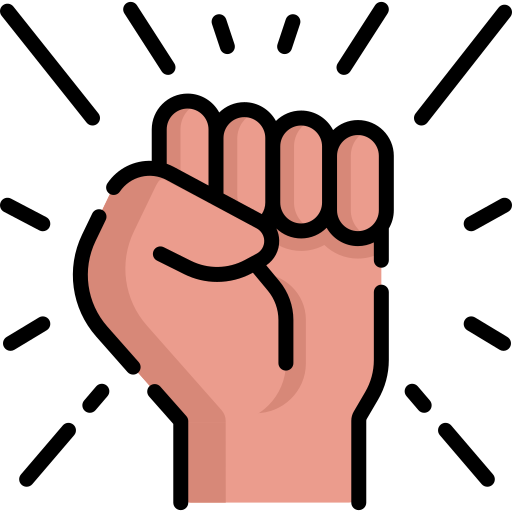 Giao tiếp và hợp tác
Tăng cường khả năng trình bày, diễn đạt ý kiến, ý tưởng trước tập thể, tương tác tích cực với các bạn trong nhóm, khi thực hiện nhiệm vụ hợp tác.
Năng lực
Giải quyết vấn đề và sáng tạo
 Chủ động đề ra kế hoạch học tập, thực hiện nhiệm vụ học tập cá nhân và nhóm học tập, xử lí linh hoạt sáng tạo các tình huống phát sinh khi thực hiện nhiệm vụ học tập.
Tự chủ và tự học 
Tự quyết định cách giải quyết vấn đề học tập, tự đánh giá kết quả thực hiện nhiệm vụ, giải quyết vấn đề học tập của bản thân và các bạn.
Nghiên cứu, khảo sát về thực trạng môi trường tự nhiên tại địa phương; tác động của của sự phát triển sản xuất, kinh doanh tới môi trường tự nhiên.
Kiến thức
Tuyên truyền biện pháp bảo vệ tài nguyên đến người dân địa phương. Xây dựng và thực hiện được kế hoạch tuyên truyền, kêu gọi mọi người chung tay bảo vệ tài nguyên.
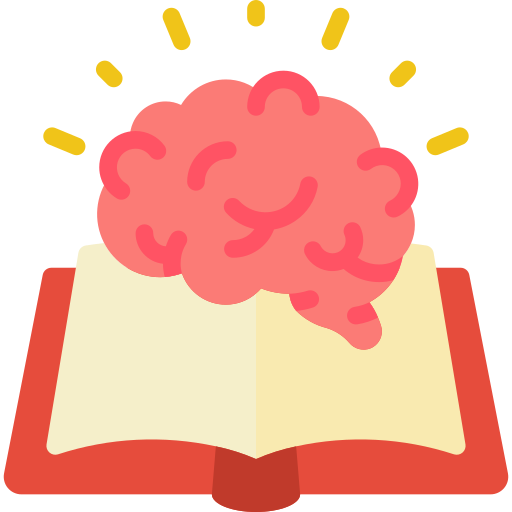 Nhận xét, đánh giá được thực trạng môi trường, tác động của của sự phát triển sản xuất, kinh doanh tới môi trường tự nhiên.
Thuyết trình được với các đối tượng khác nhau về ý nghĩa của việc bảo vệ môi trường tự nhiên.
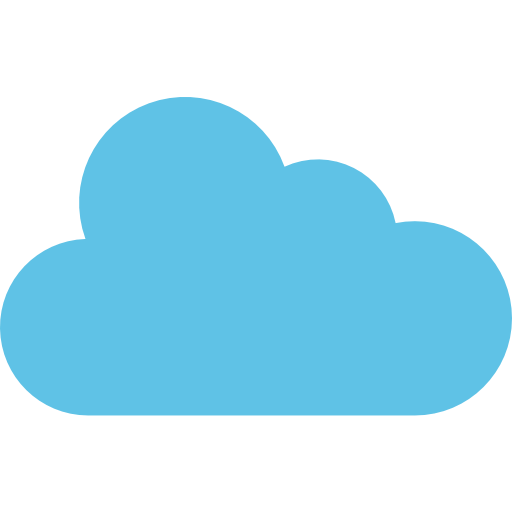 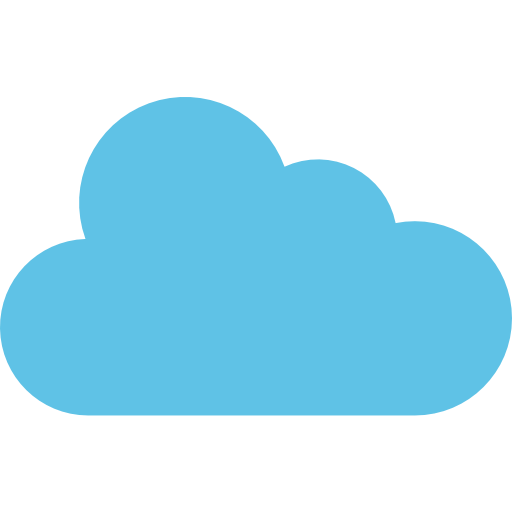 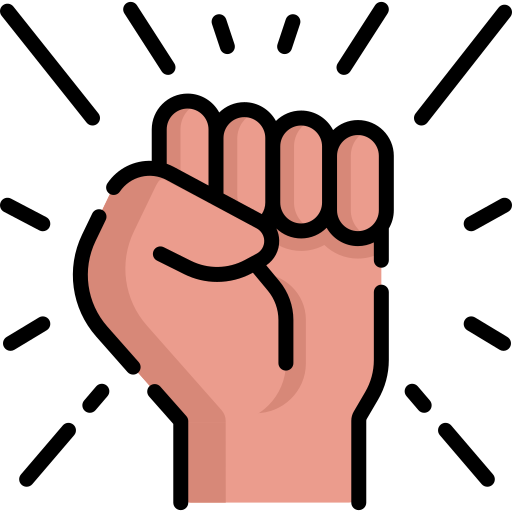 Trách nhiệm 
Bảo vệ môi trường và tài nguyên thiên nhiên, luôn có ý thức tuyên truyền mọi người chung tay xây dựng môi trường xanh- sạch- đẹp.
Giao tiếp và hợp tác
Tăng cường khả năng trình bày, diễn đạt ý kiến, ý tưởng trước tập thể, tương tác tích cực với các bạn trong nhóm, khi thực hiện nhiệm vụ hợp tác.
Năng lực
Giải quyết vấn đề và sáng tạo
 Chủ động đề ra kế hoạch học tập, thực hiện nhiệm vụ học tập cá nhân và nhóm học tập, xử lí linh hoạt sáng tạo các tình huống phát sinh khi thực hiện nhiệm vụ học tập.
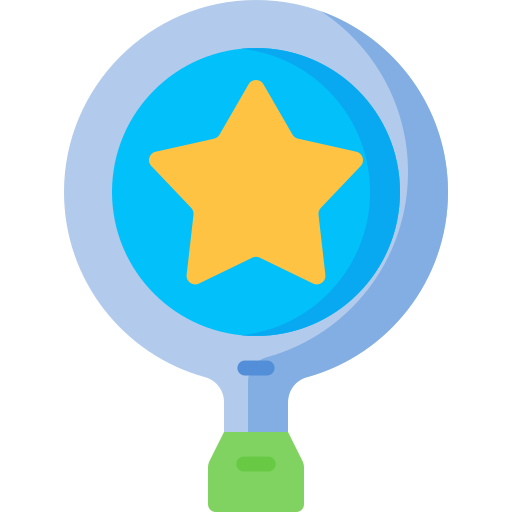 Nhân ái 
 Học sinh hình thành được thái độ trân trọng các tài nguyên thiên nhiên mà mẹ thiên nhiên ban tặng.
 Bảo vệ môi trường chính là đảm bảo cuộc sống hiện tại và tương lai sau này.
Tự chủ và tự học 
Tự quyết định cách giải quyết vấn đề học tập, tự đánh giá kết quả thực hiện nhiệm vụ, giải quyết vấn đề học tập của bản thân và các bạn.
Phẩm chất
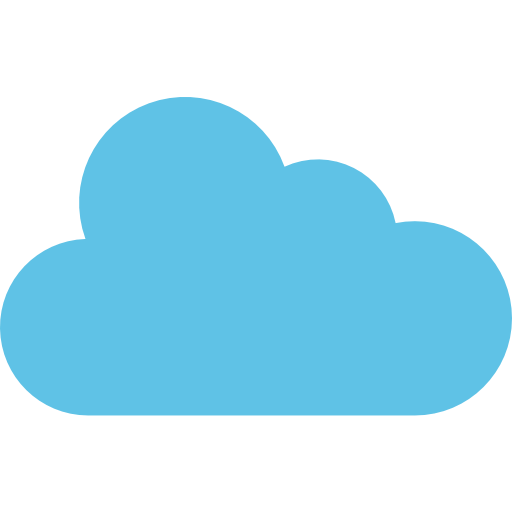 Chăm chỉ 
Thực hiện đầy đủ, có chất lượng các nhiệm vụ được giao
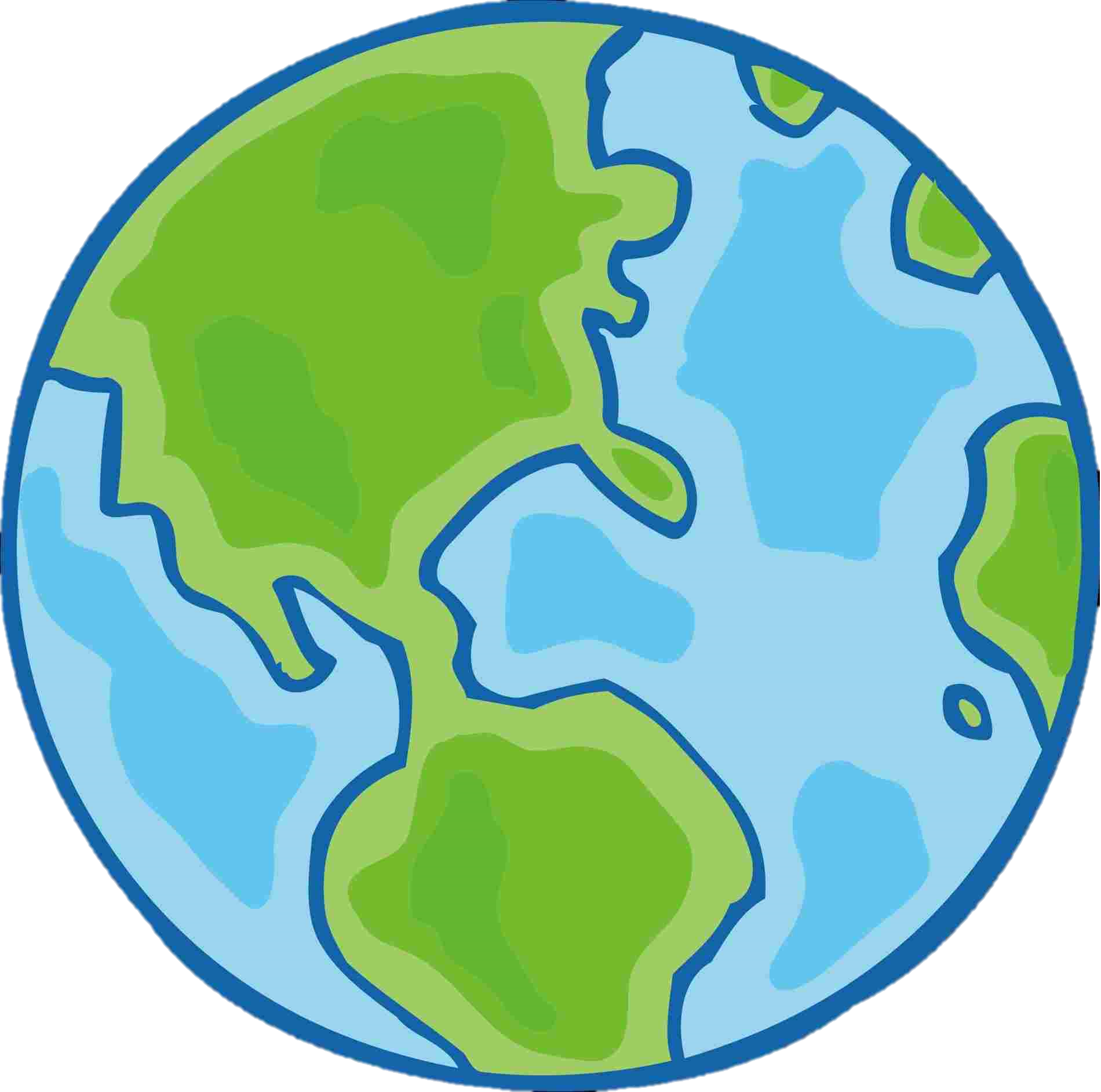 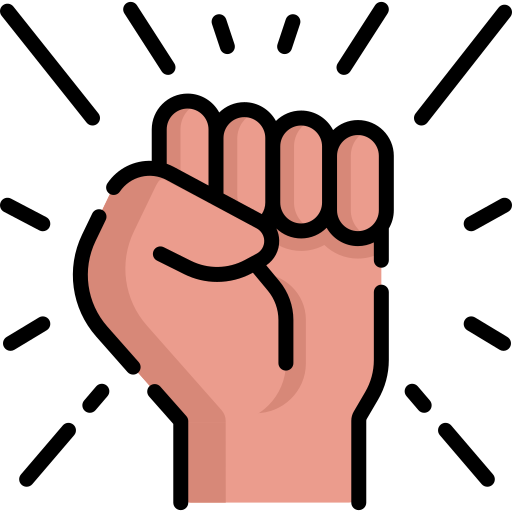 Năng lực
PHÂN PHỐI CHƯƠNG TRÌNHHOẠT ĐỘNG TÌNH NGHUYỆN 11
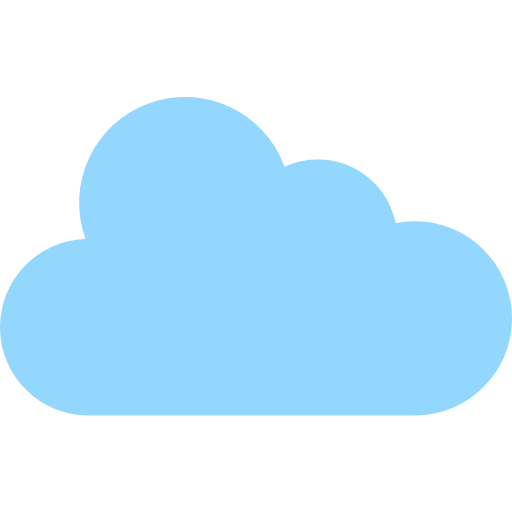 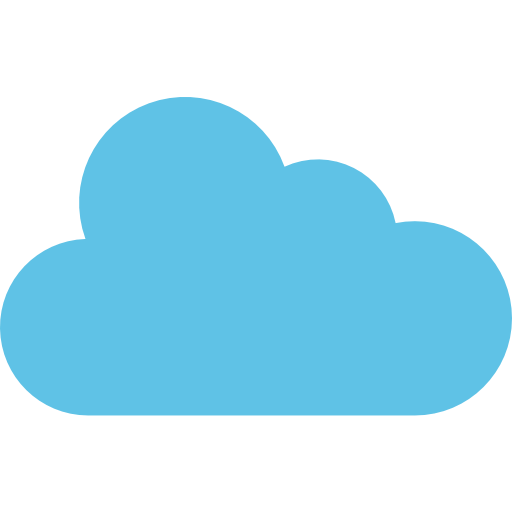 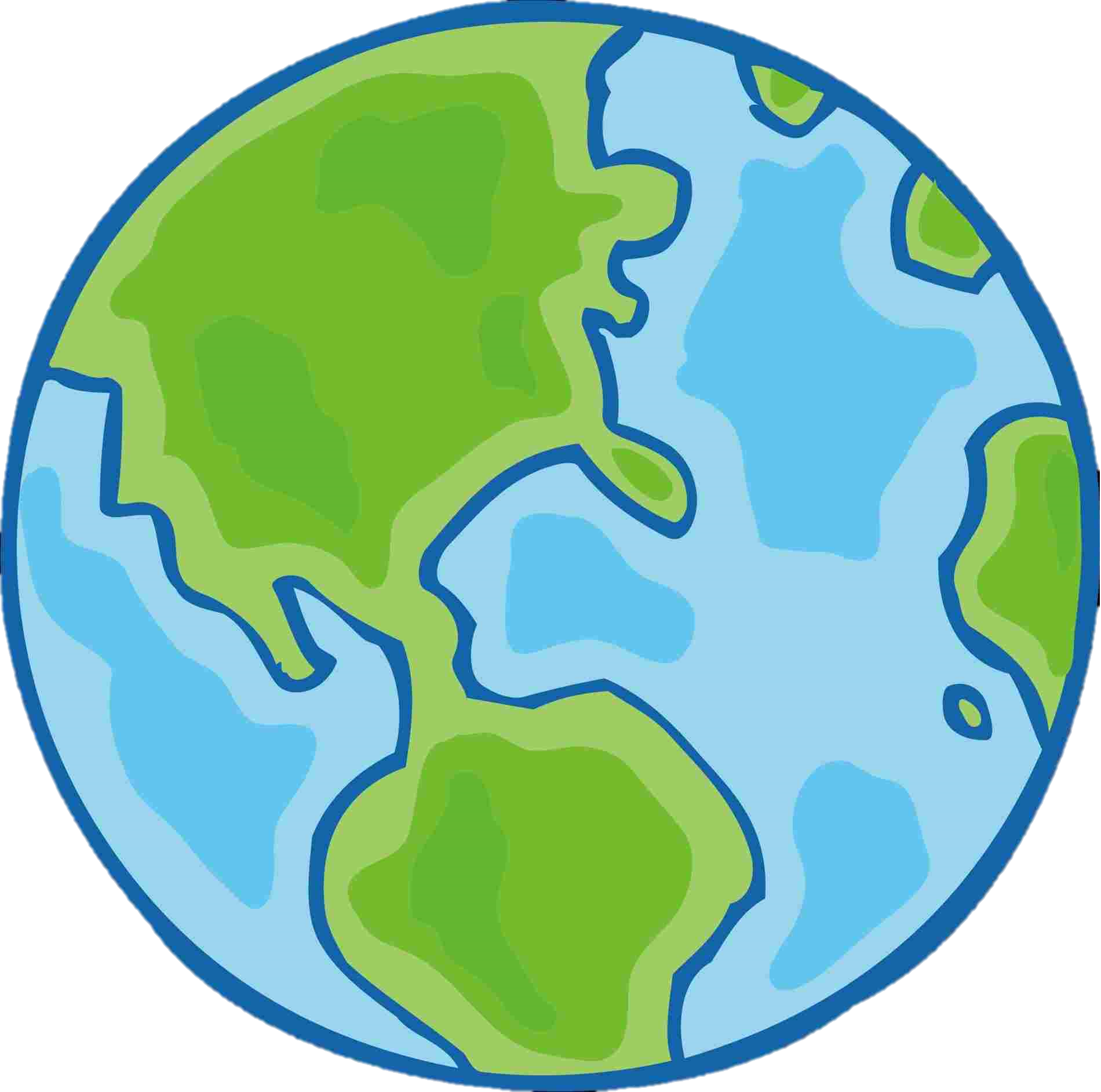 BÀI THUYẾT TRÌNH ĐẾN ĐÂY LÀ KẾT THÚC
Trách nhiệm 
Bảo vệ môi trường và tài nguyên thiên nhiên, luôn có ý thức tuyên truyền mọi người chung tay xây dựng môi trường xanh- sạch- đẹp.
CẢM ƠN MỌI NGƯỜI
ĐÃ LẮNG NGHE
CẢM ƠN MỌI NGƯỜI
ĐÃ LẮNG NGHE
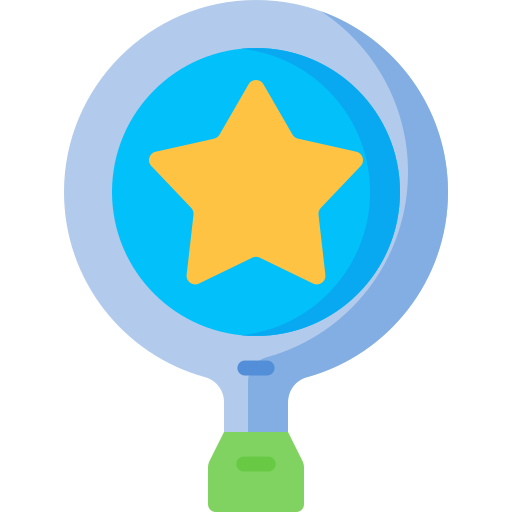 Nhân ái 
 Học sinh hình thành được thái độ trân trọng các tài nguyên thiên nhiên mà mẹ thiên nhiên ban tặng.
 Bảo vệ môi trường chính là đảm bảo cuộc sống hiện tại và tương lai sau này.
Phẩm chất
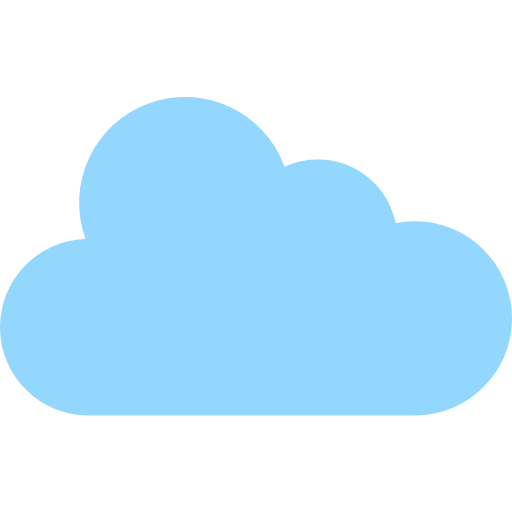 Giảng viên: Ngô Thanh Thìn 
                    Nguyễn Thị Huệ
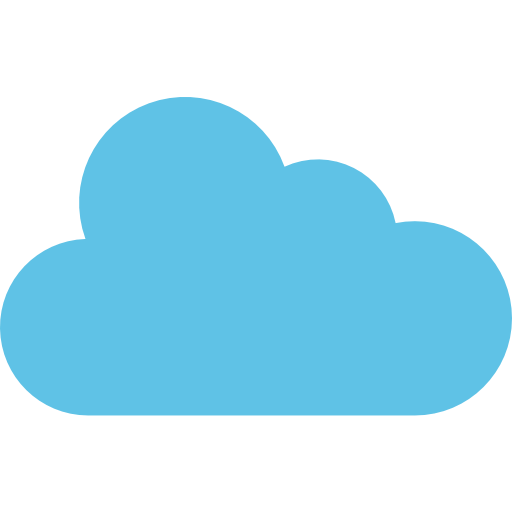 Số điện thoại: 0388 359 928
                       0365 668 067
Chăm chỉ 
Thực hiện đầy đủ, có chất lượng các nhiệm vụ được giao
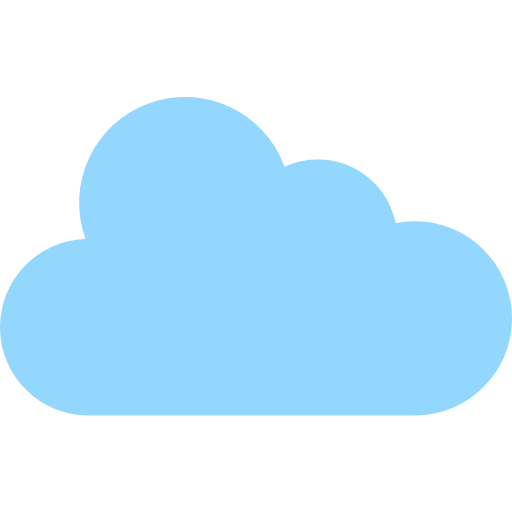 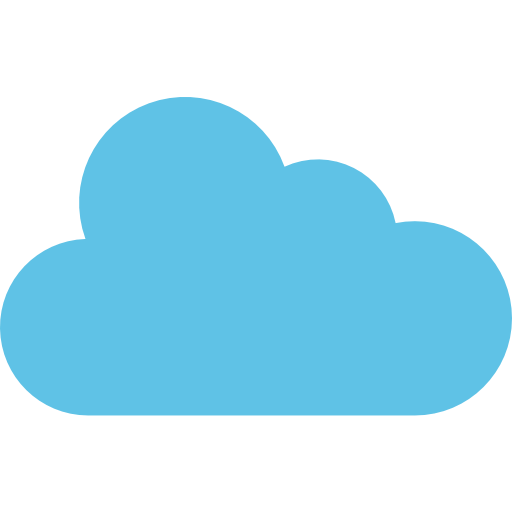 CHỦ ĐỀ 7
BẢO VỆ MÔI TRƯỜNG
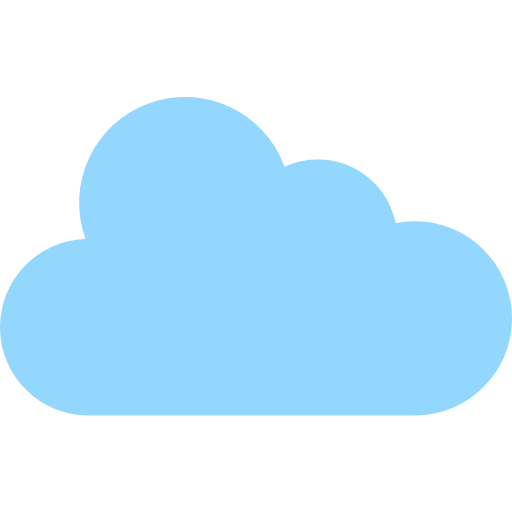 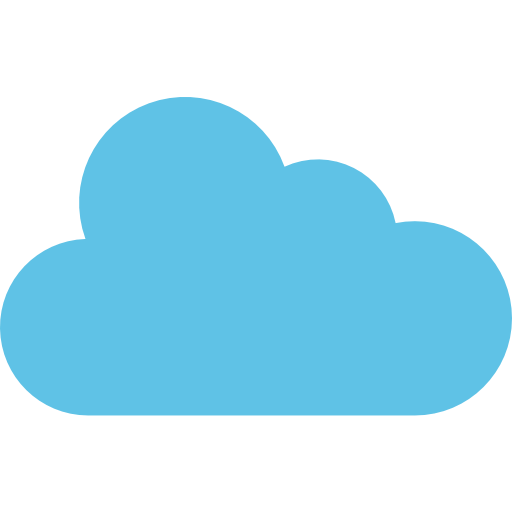 II. THIẾT BỊ DẠY VÀ HỌC LIỆU
THIẾT BỊ DẠY HỌC
HỌC LIỆU
Giáo viên
SGV, SGK hoạt đông trải nghiệm hướng nghiệp lớp 11, tài liệu tham khảo.
máy tính có kết nối internet 
máy chiếu 
loa
giấy A0 
bút dạ 
tranh ảnh
phiếu học tập
Học sinh
SGK hoạt động trải nghiệm hướng nghiệp lớp 11, chuẩn bị theo hướng dẫn của giáo viên.
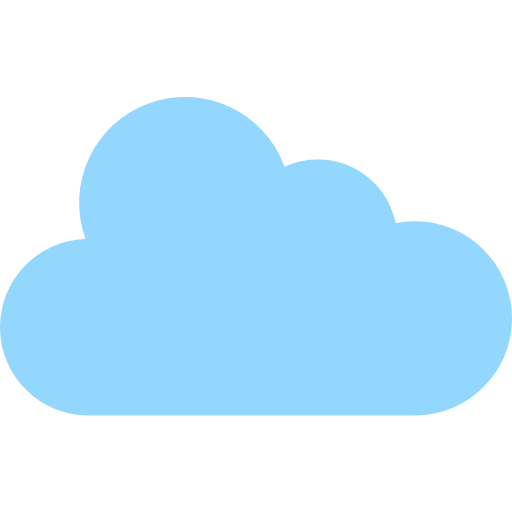 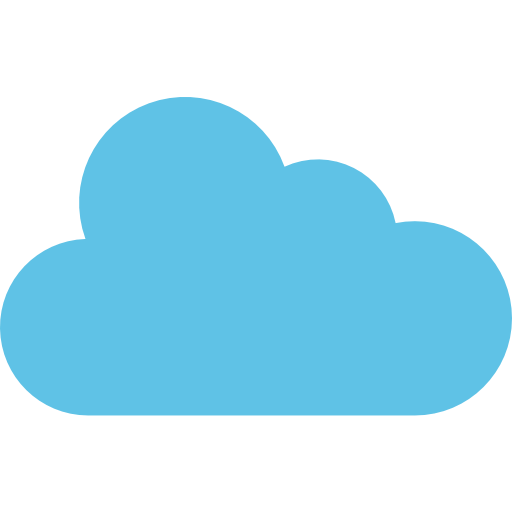 CHỦ ĐỀ 7
BẢO VỆ MÔI TRƯỜNG
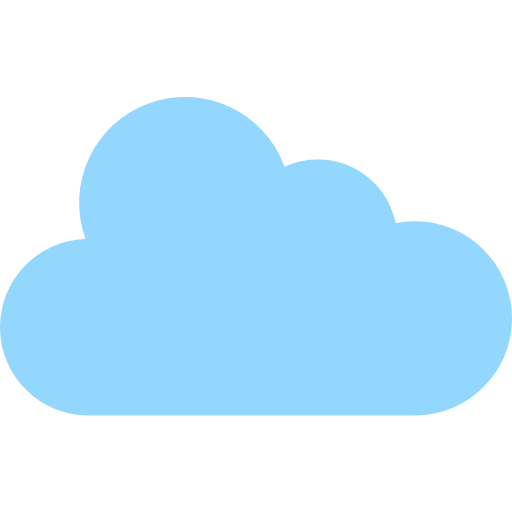 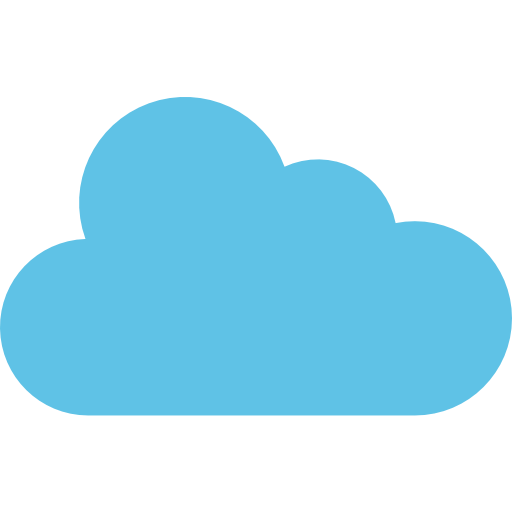 III. TIẾN TRÌNH DẠY HỌC
1
Ổn định tổ chức, chào cờ, sơ kết thi đua tuần và phổ biến nhiệm vụ tuần mới
2
Người dẫn chương trình
Giới thiệu chủ đề, nếu mục đích của hoạt động, giới thiệu chương trình và người thực hiện
3
Các hoạt động theo chủ đề
Gồm có 3 chủ đề
CHỦ ĐỀ 7
BẢO VỆ MÔI TRƯỜNG
III. TIẾN TRÌNH DẠY HỌC
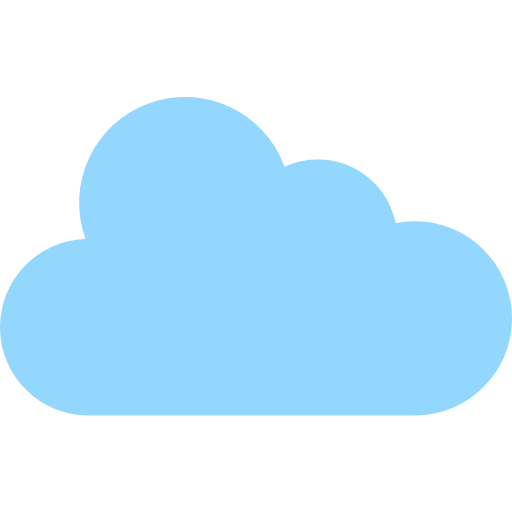 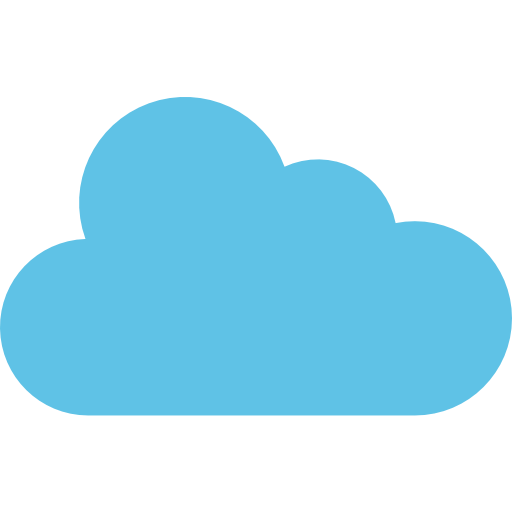 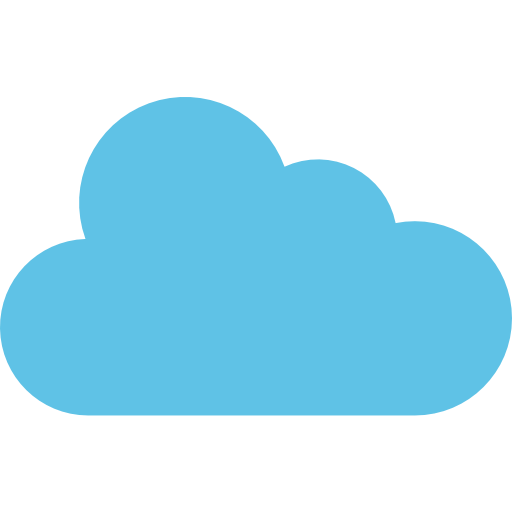 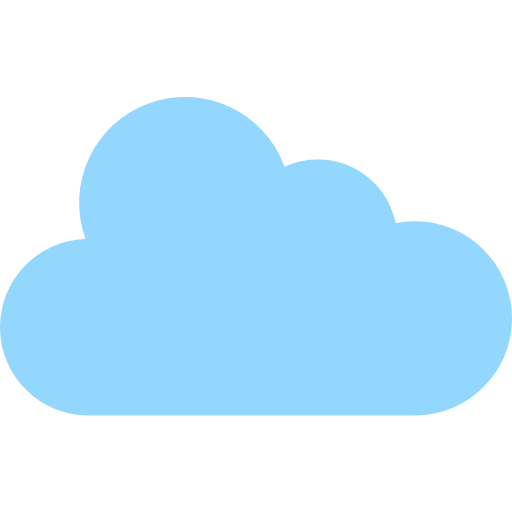 HOẠT ĐỘNG 1
KHỞI ĐỘNG
Mục tiêu
Nội dung
Sản phẩm
Tạo tâm thế thoải mái và gợi dẫn cho học sinh về nội dung bài học.
Học sinh trả lời cá nhân về nội dung có liên quan đến bài học mới
Câu trả lời của học sinh
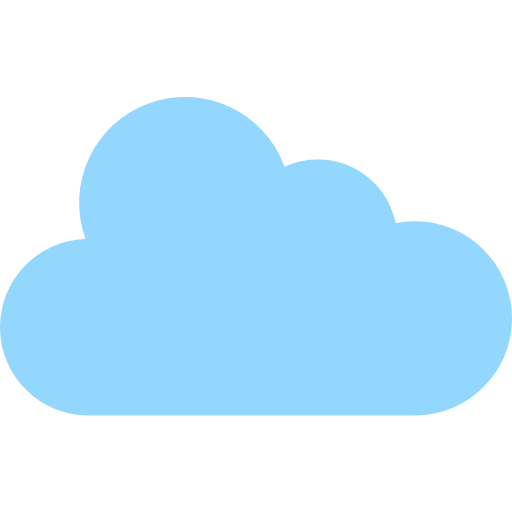 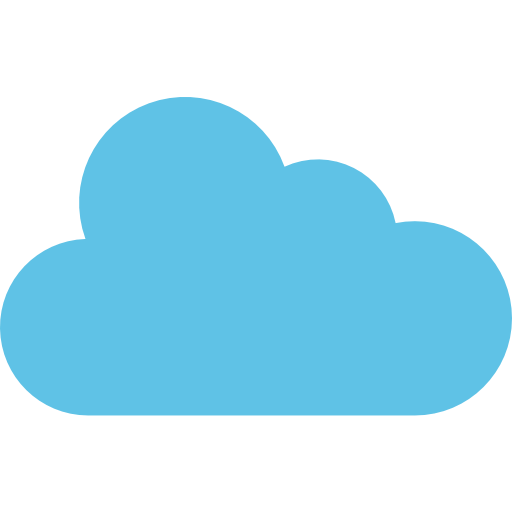 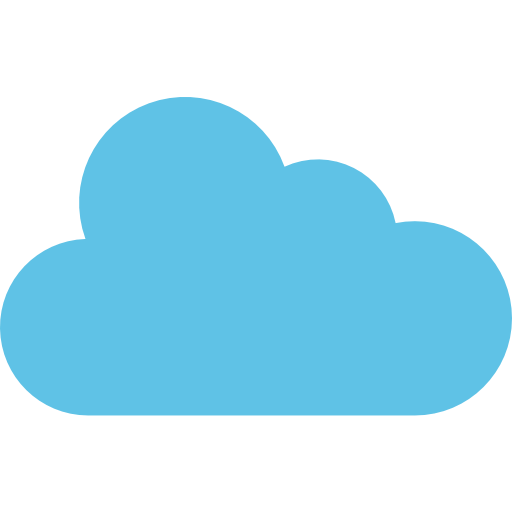 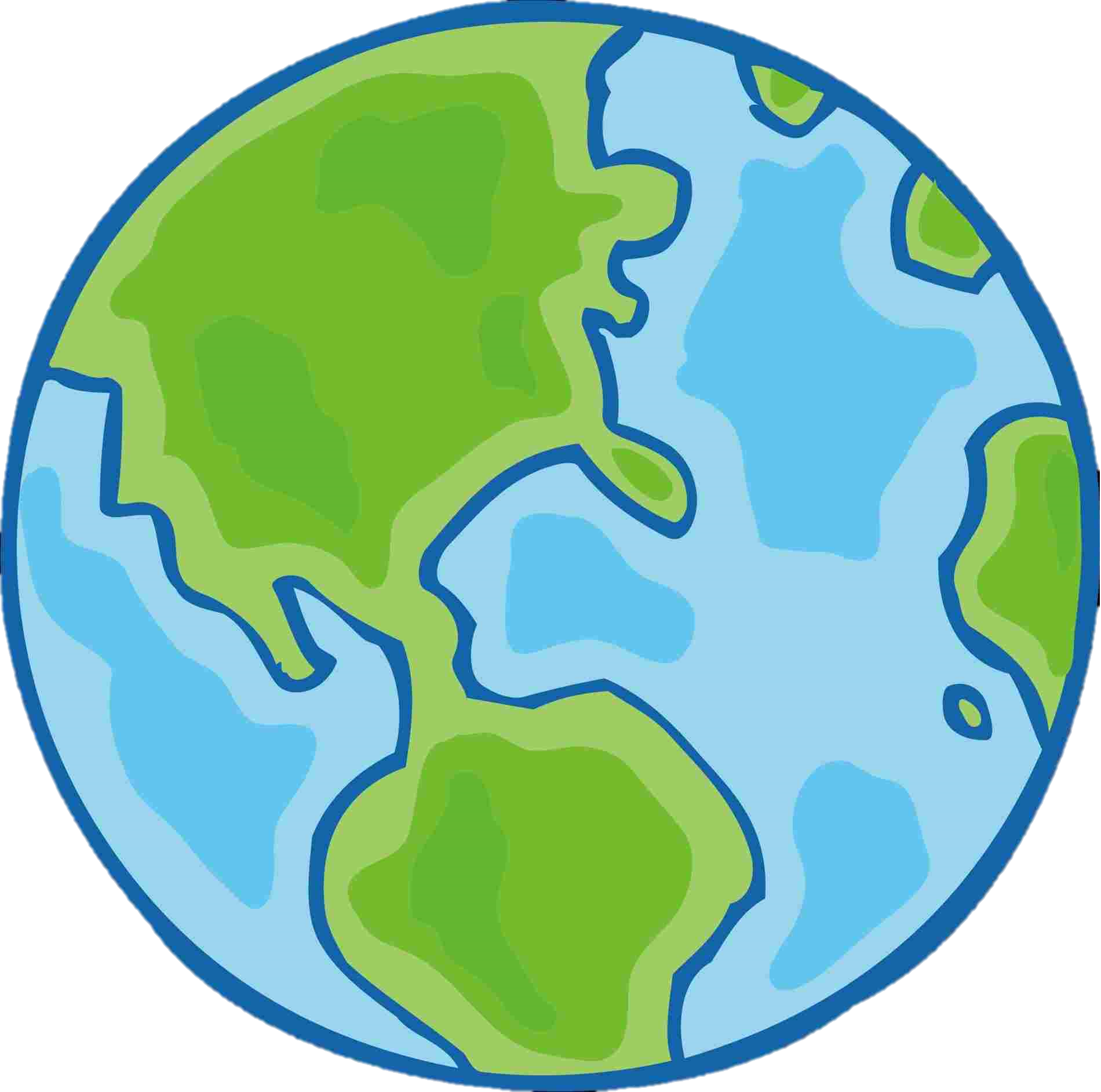 CHỦ ĐỀ 7
BẢO VỆ MÔI TRƯỜNG
III. TIẾN TRÌNH DẠY HỌC
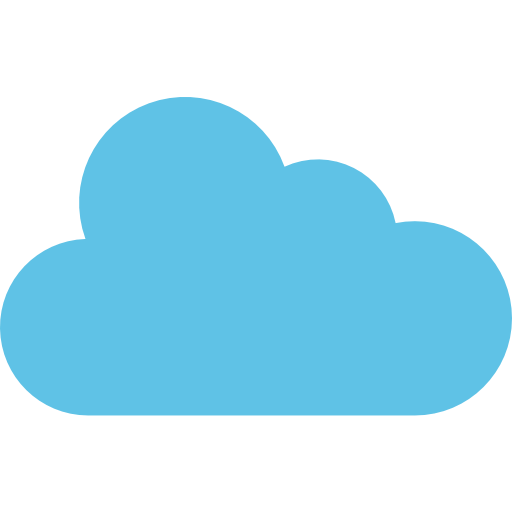 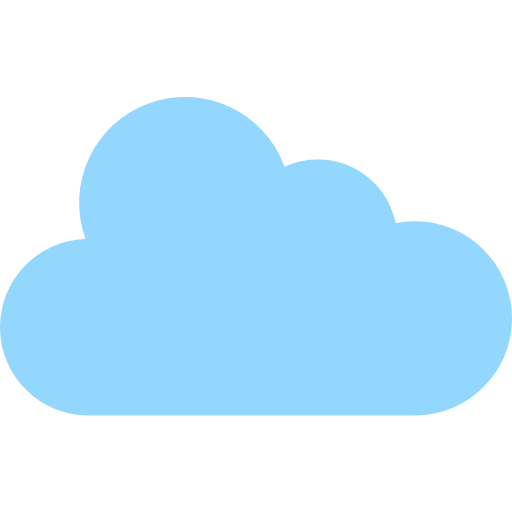 HOẠT ĐỘNG 2 
KHÁM PHÁ – KẾT NỐI
Nội dung
Mục tiêu
Sản phẩm
Khảo sát về thực trạng môi trường tự nhiên tại địa phương.
Đánh giá thực trạng tác động của các cơ sở sản xuất tới môi trường tự nhiên.
Một số đề xuất kiến nghị bảo vệ môi trường.
Chia sẻ kết quả đánh giá của các nhóm.
Giúp HS phân tích, đánh giá được thực trạng môi trường tự nhiên tại địa phương, và tác động của các cơ sở sản xuất tới môi trường tự nhiên.
Sản phẩm thuyết trình của học sinh
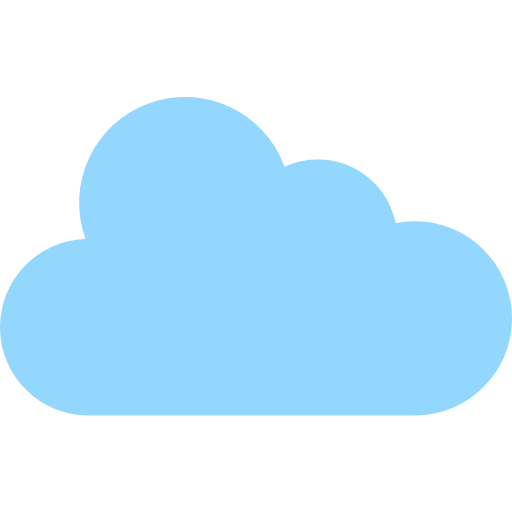 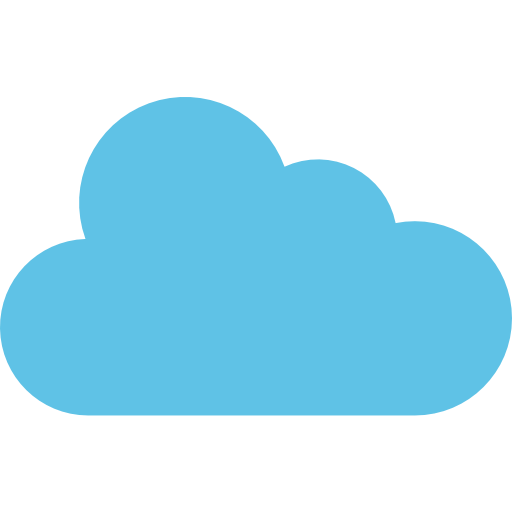 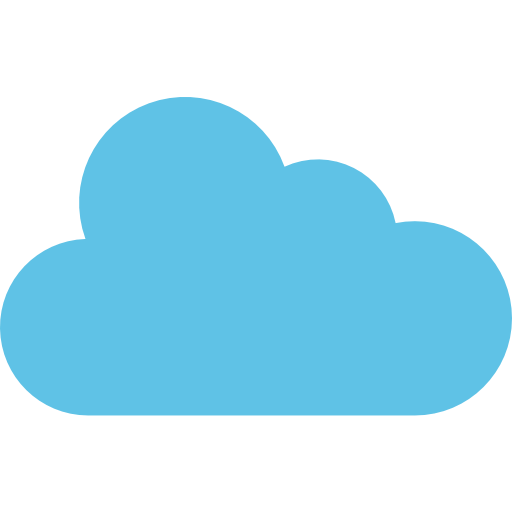 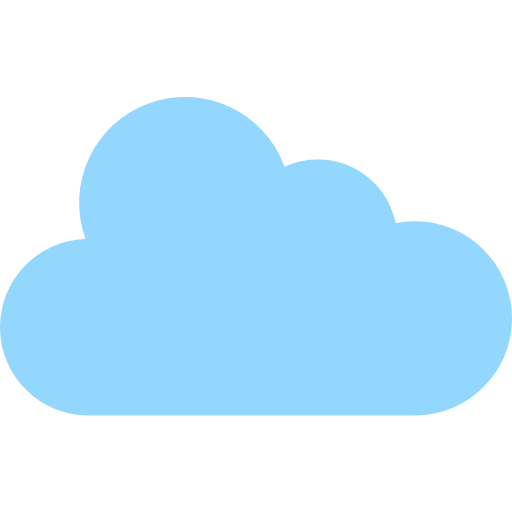 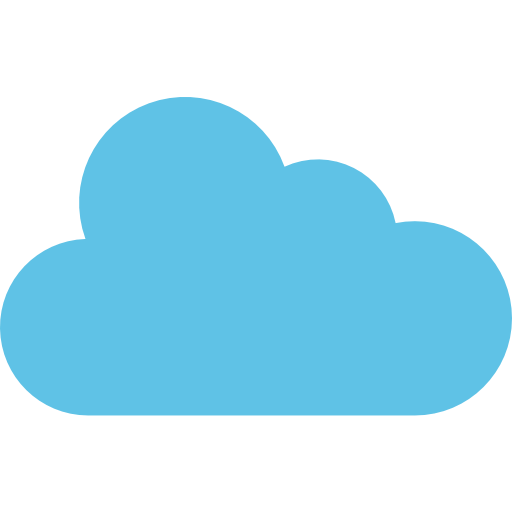 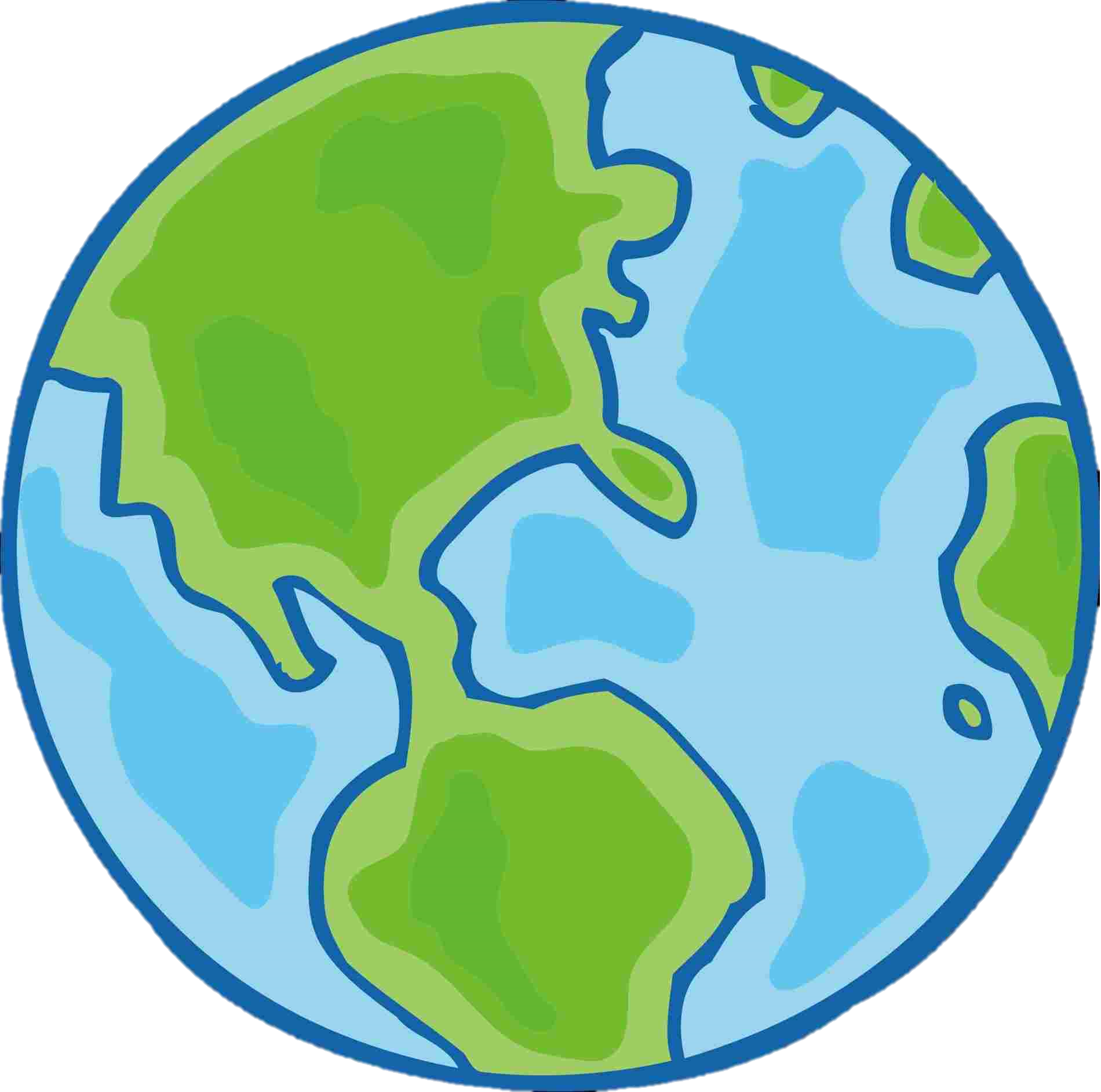 CHỦ ĐỀ 7
BẢO VỆ MÔI TRƯỜNG
III. TIẾN TRÌNH DẠY HỌC
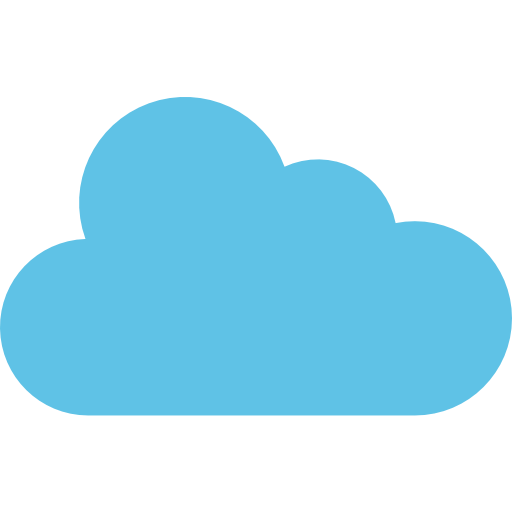 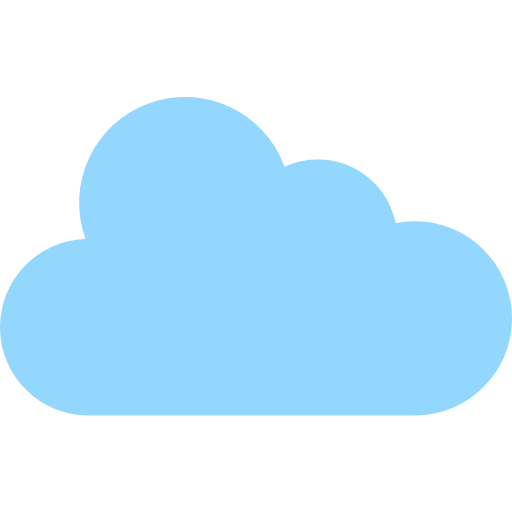 HOẠT ĐỘNG 3 
RÈN LUYỆN
BÀI THUYẾT TRÌNH ĐẾN ĐÂY LÀ KẾT THÚC
Mục tiêu
Sản phẩm
CẢM ƠN MỌI NGƯỜI
ĐÃ LẮNG NGHE
CẢM ƠN MỌI NGƯỜI
ĐÃ LẮNG NGHE
Nội dung
Nâng cao khả năng thuyết trình, đánh giá vấn đề bảo vệ môi trường của học sinh.
Bản tham luận của học sinh
Đề xuất một số biện pháp để bảo vệ môi trường có hiệu quả tại địa phương em sinh sống.
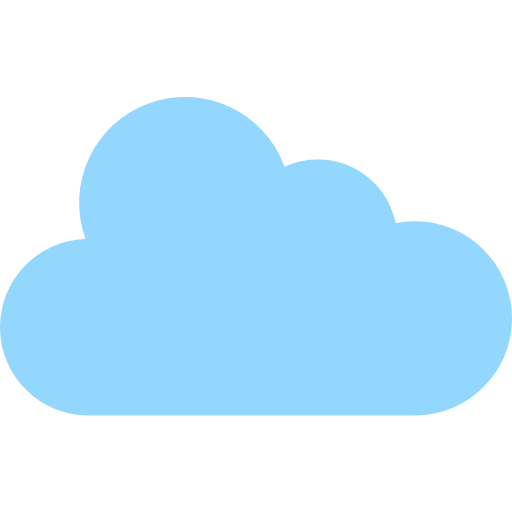 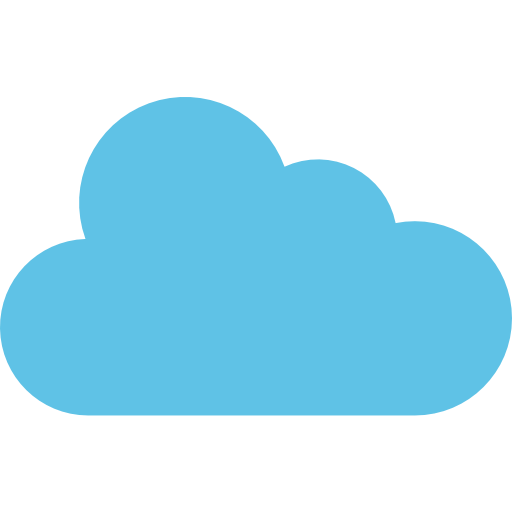 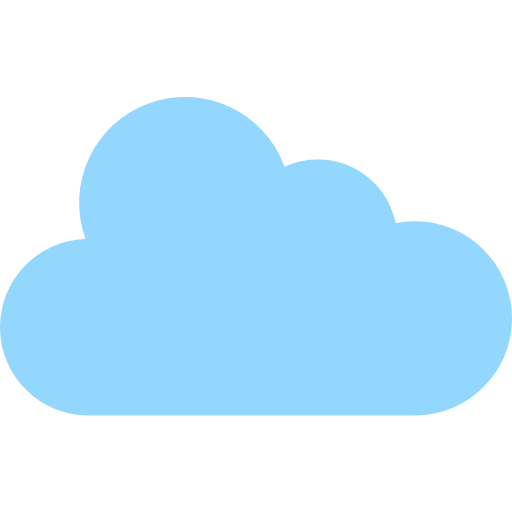 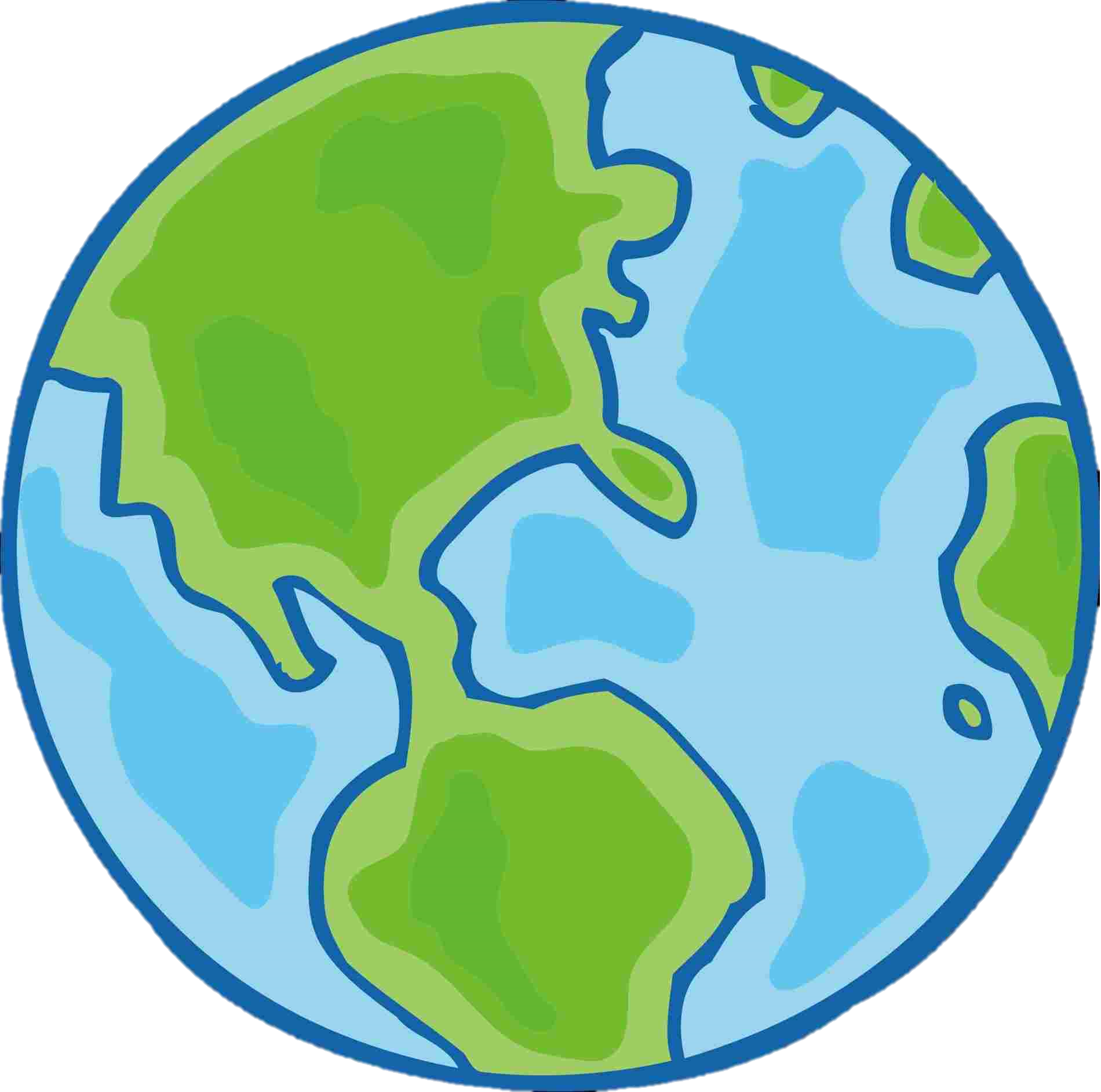 Giảng viên: Ngô Thanh Thìn 
                    Nguyễn Thị Huệ
Số điện thoại: 0388 359 928
                       0365 668 067
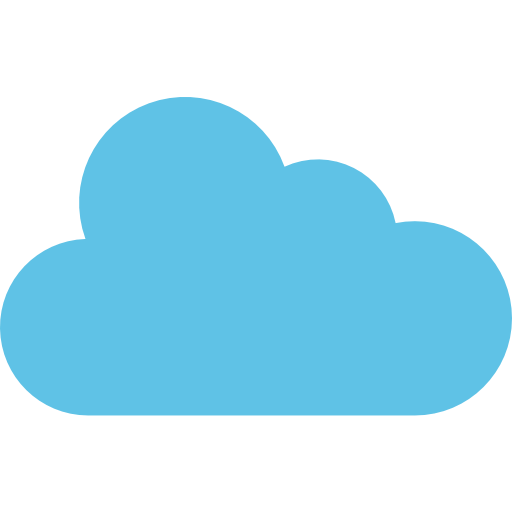 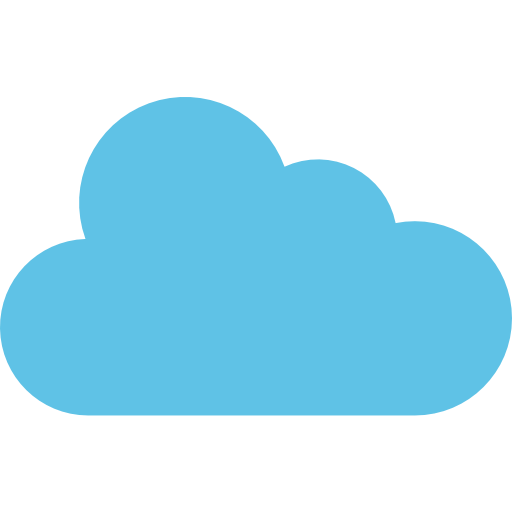 CHỦ ĐỀ 7
BẢO VỆ MÔI TRƯỜNG
III. TIẾN TRÌNH DẠY HỌC
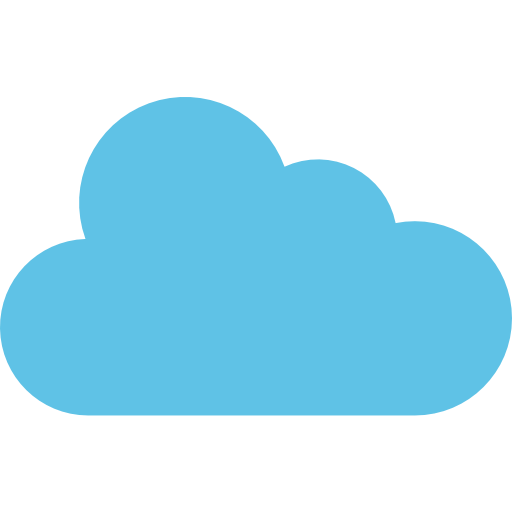 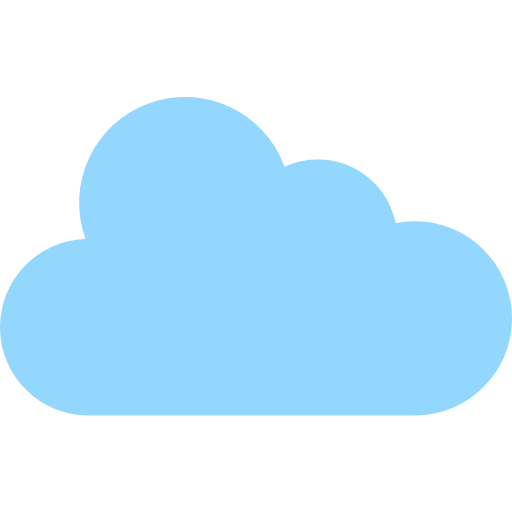 HOẠT ĐỘNG 4 
VẬN DỤNG – MỞ RỘNG
BÀI THUYẾT TRÌNH ĐẾN ĐÂY LÀ KẾT THÚC
CẢM ƠN MỌI NGƯỜI
ĐÃ LẮNG NGHE
CẢM ƠN MỌI NGƯỜI
ĐÃ LẮNG NGHE
Sản phẩm
Mục tiêu
Nội dung
Nâng cao ý thức sử dụng và bảo vệ tài nguyên thiên nhiên đối với học sinh, giúp học sinh biết tự xây dựng một kế hoạch tuyên truyền cụ thể.
Kế hoạch tuyên truyền biện pháp bảo vệ tài nguyên rừng.
Xây dựng kế hoạch tuyên truyền biện pháp bảo vệ tài nguyên rừng .
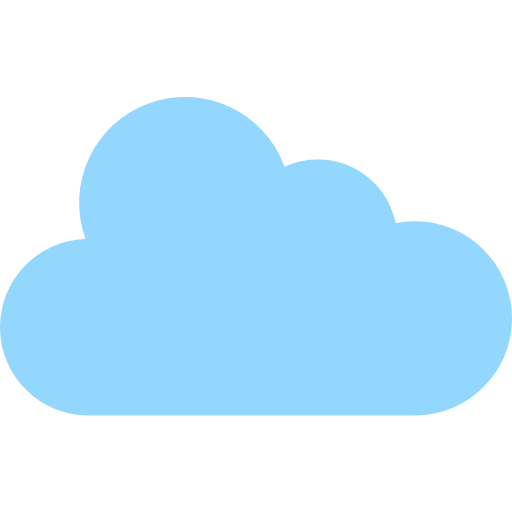 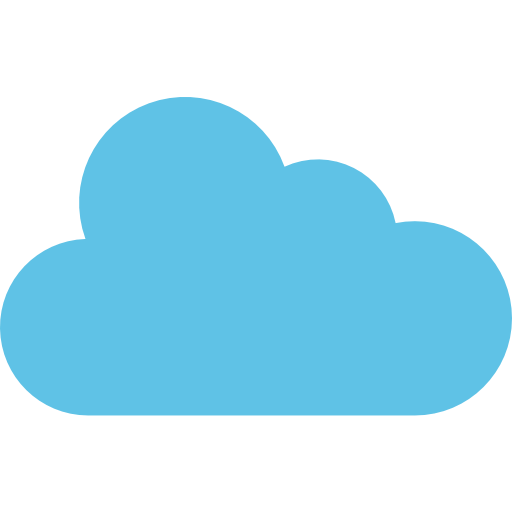 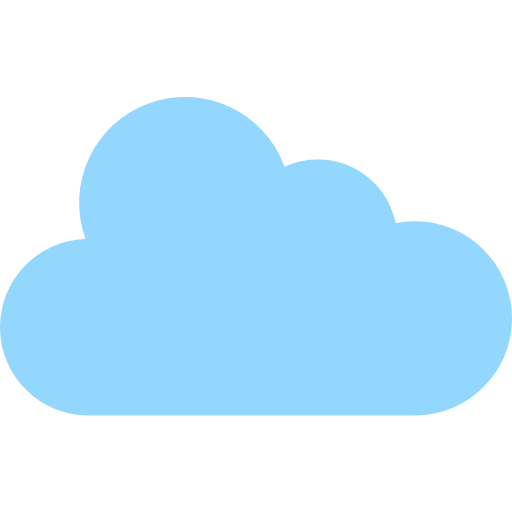 Giảng viên: Ngô Thanh Thìn 
                    Nguyễn Thị Huệ
Số điện thoại: 0388 359 928
                       0365 668 067
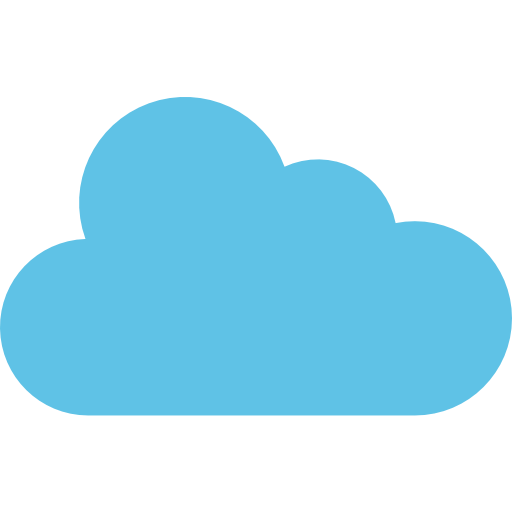 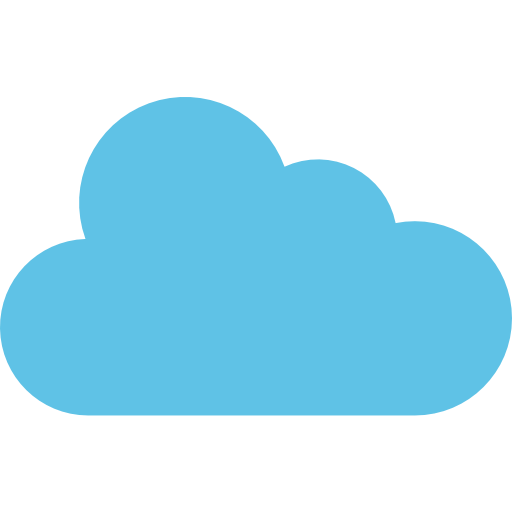 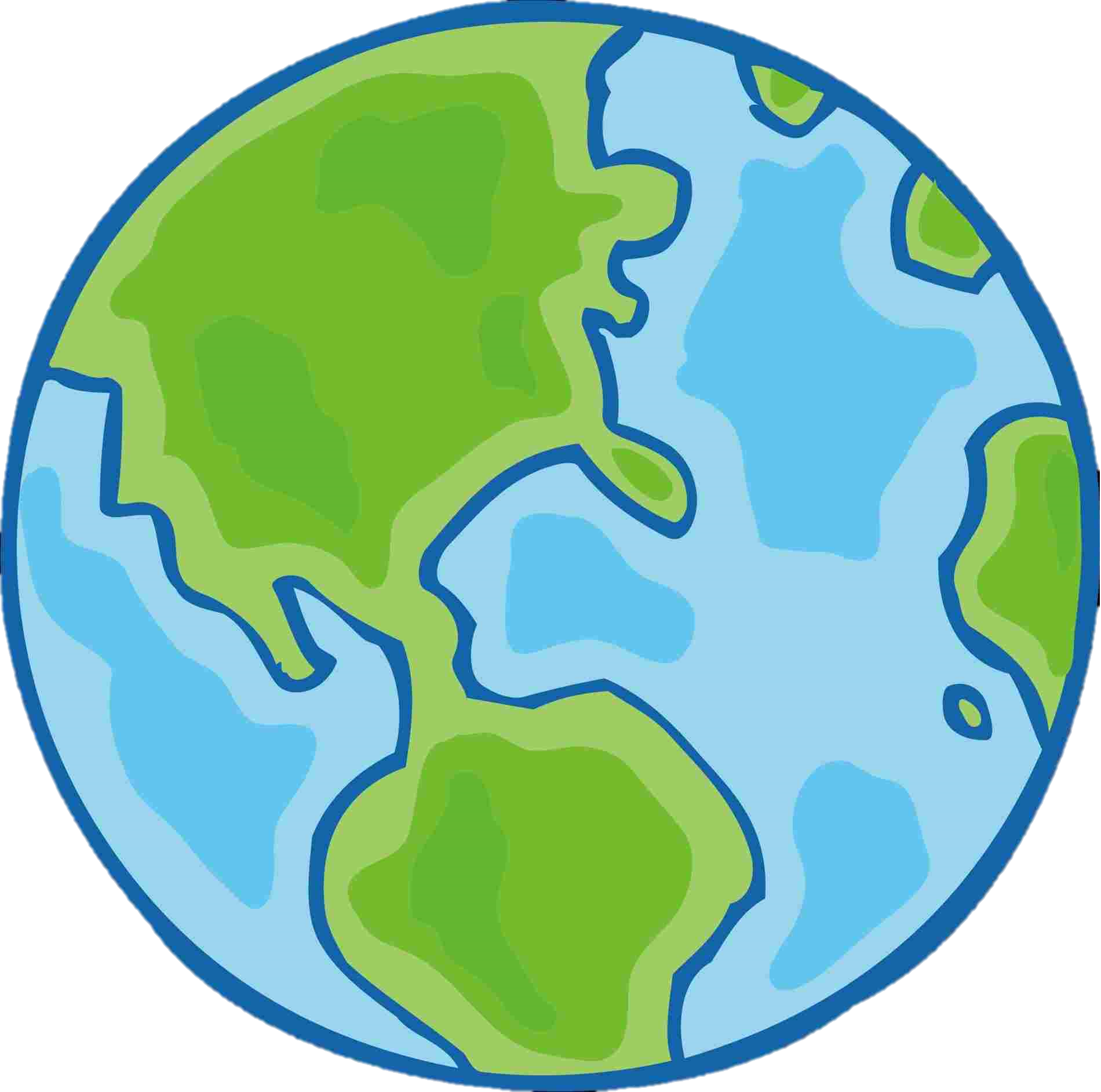 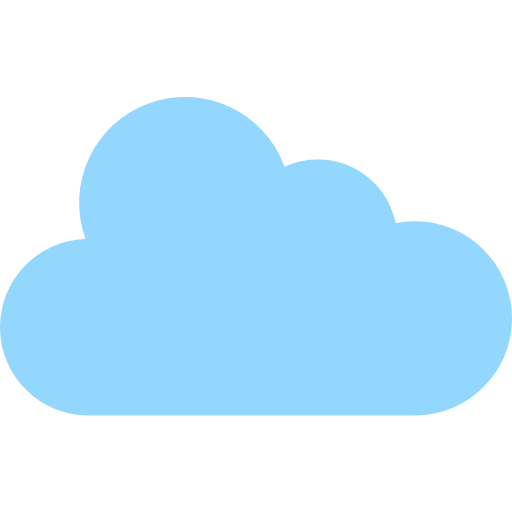 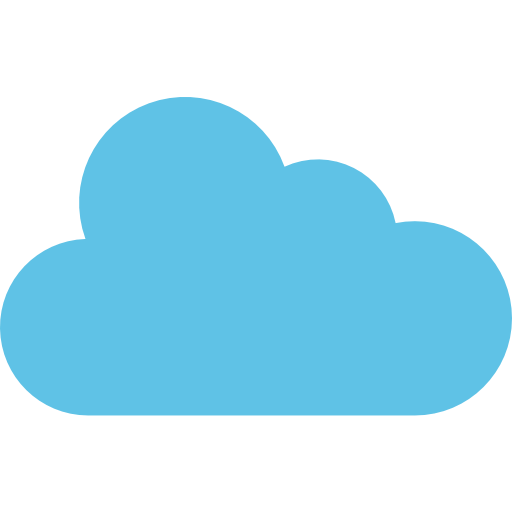 PHÂN PHỐI CHƯƠNG TRÌNHHOẠT ĐỘNG TÌNH NGHUYỆN 11
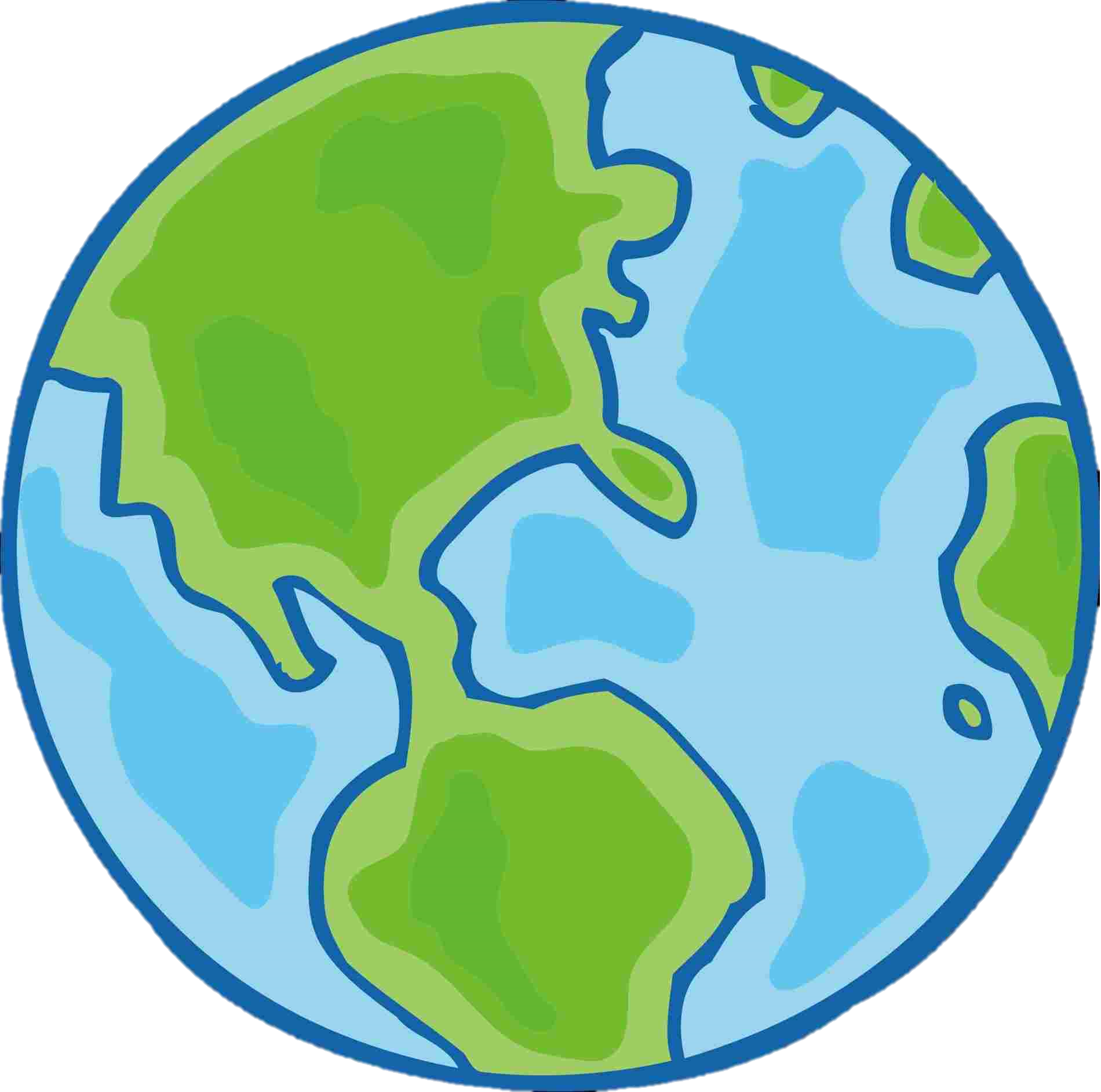 BÀI THUYẾT TRÌNH ĐẾN ĐÂY LÀ KẾT THÚC
CẢM ƠN MỌI NGƯỜI
ĐÃ LẮNG NGHE
CẢM ƠN MỌI NGƯỜI
ĐÃ LẮNG NGHE
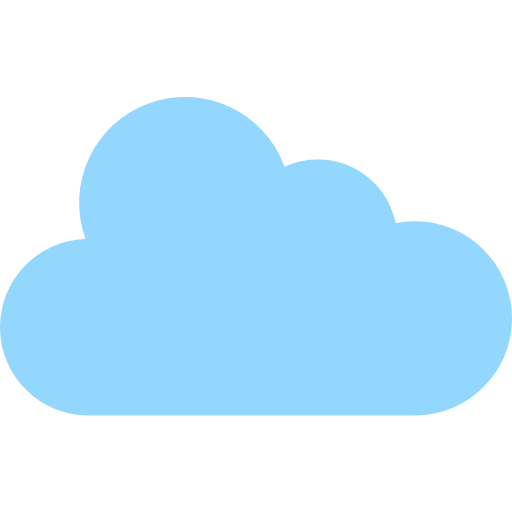 Giảng viên: Ngô Thanh Thìn 
                    Nguyễn Thị Huệ
Số điện thoại: 0388 359 928
                       0365 668 067